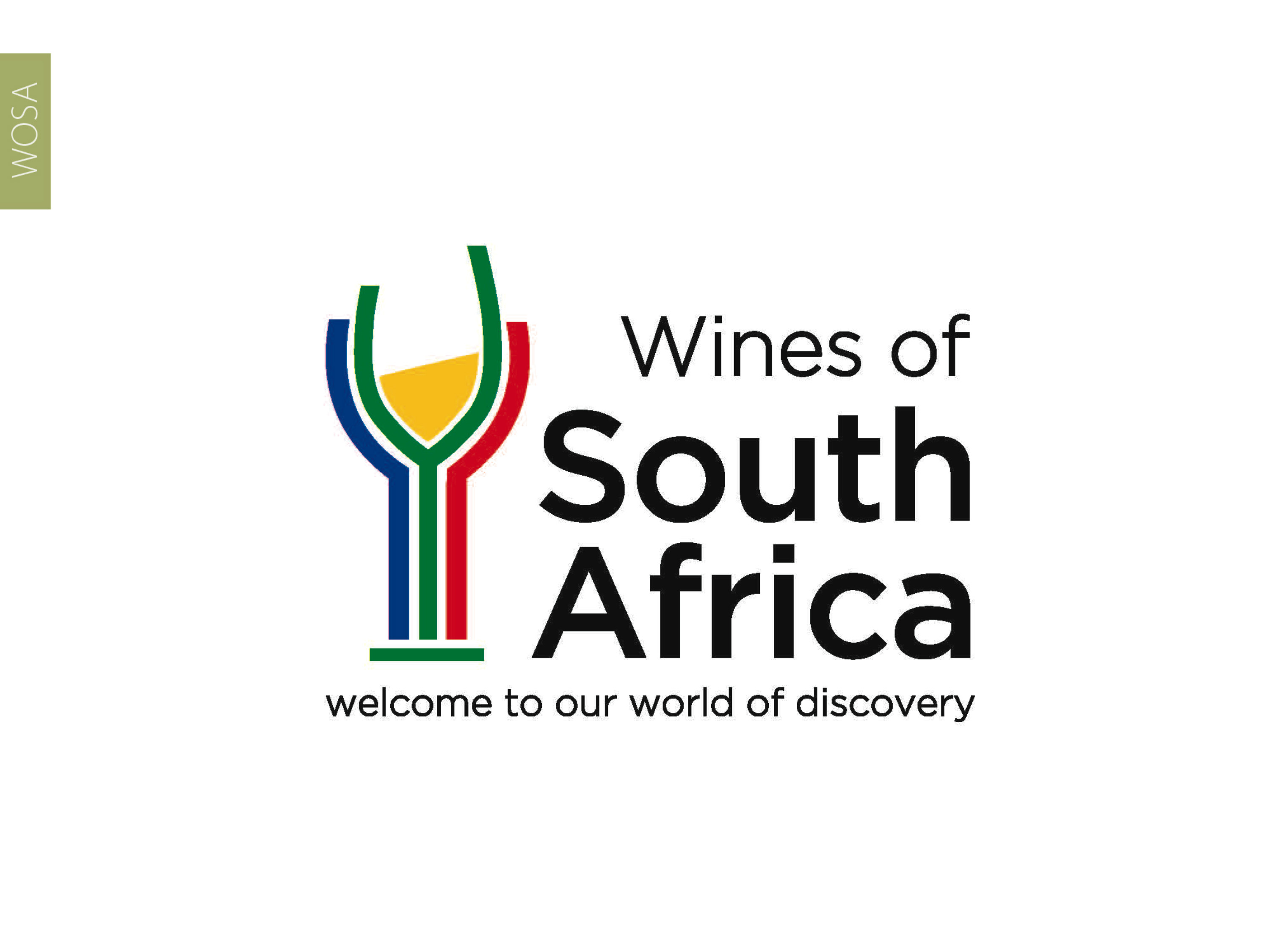 CAPE WINELANDS
STELLENBOSCH
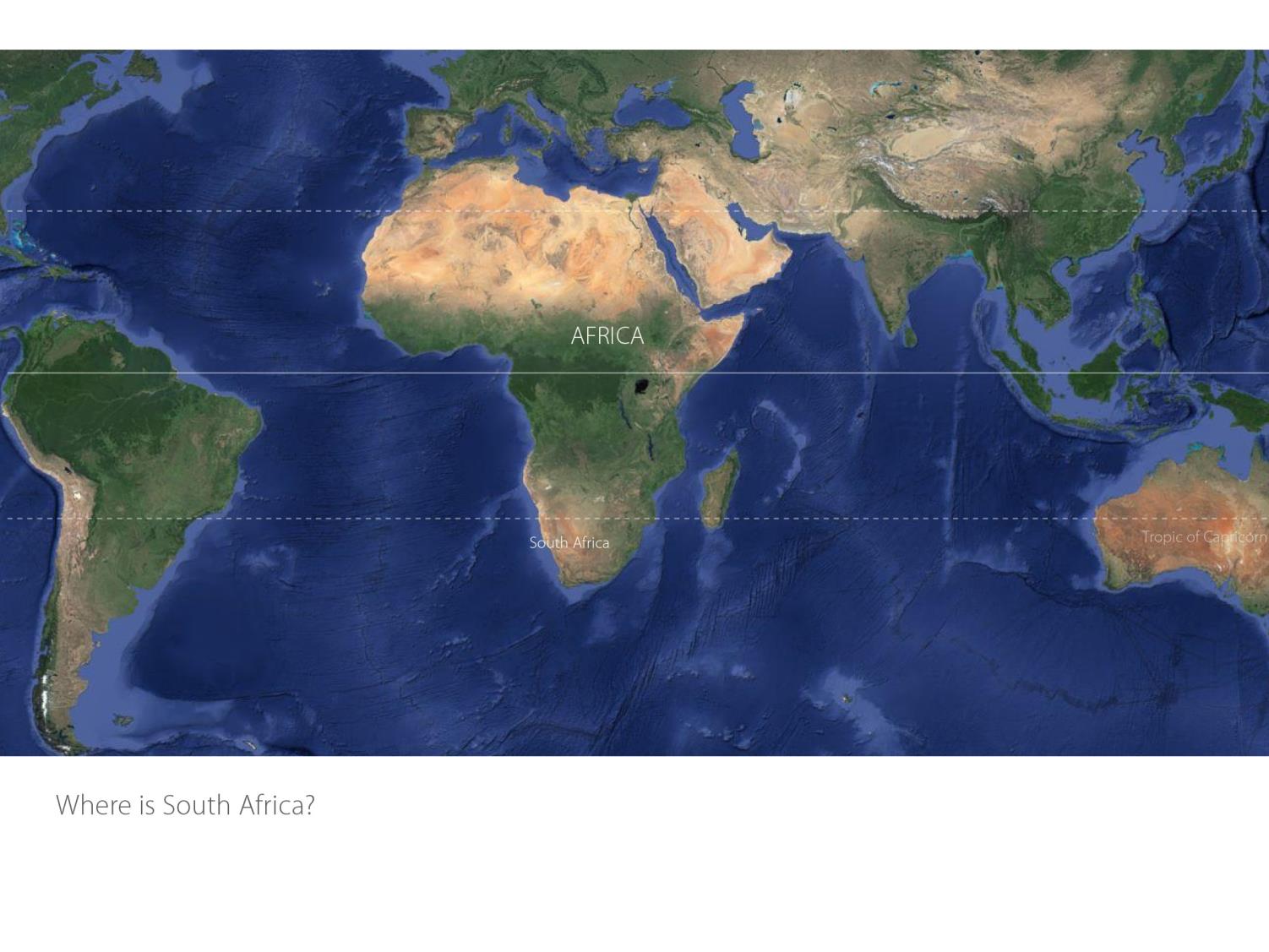 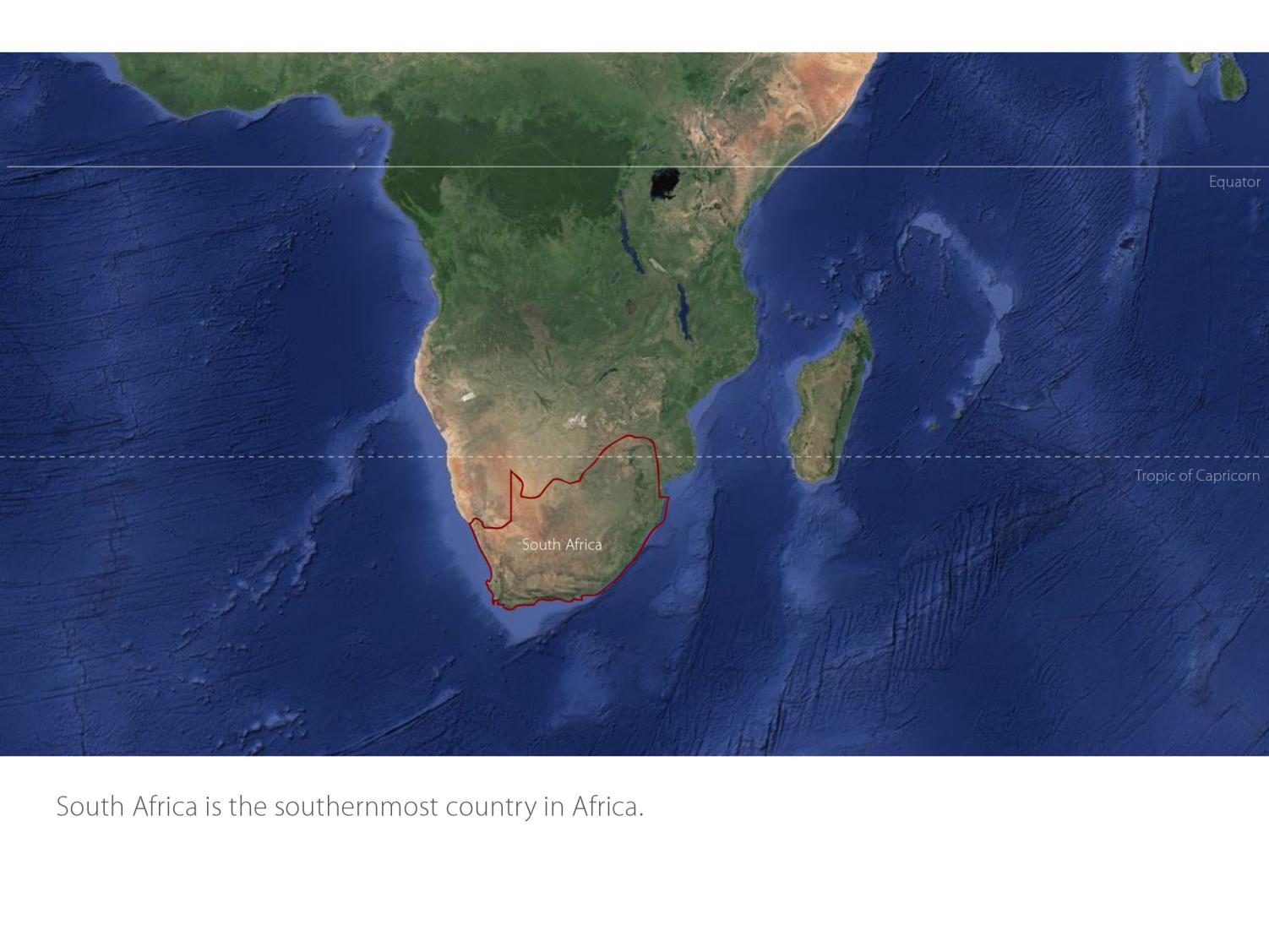 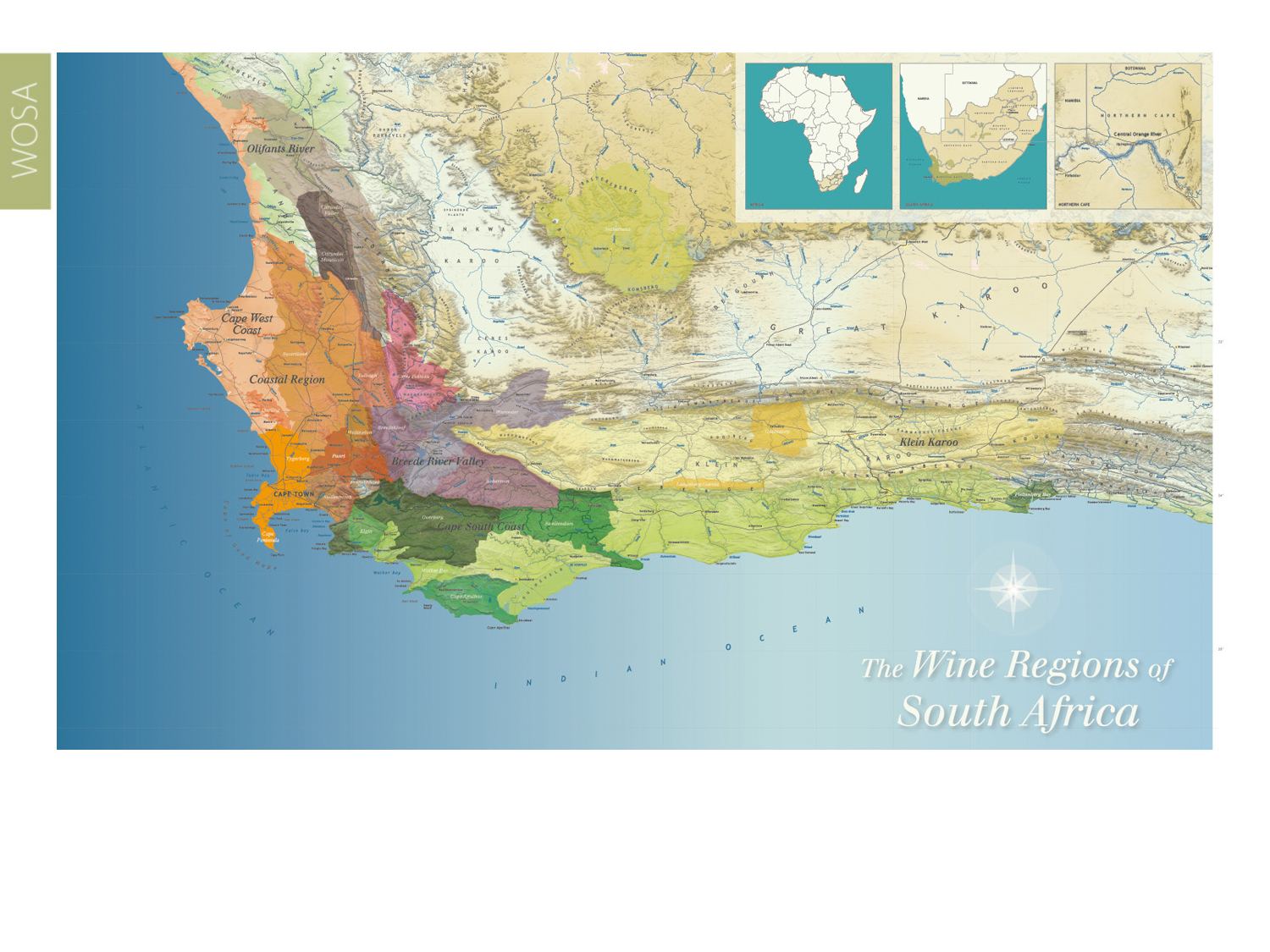 Our winelands are located at the very tip of South Africa.
Coastal
Stellenbosch
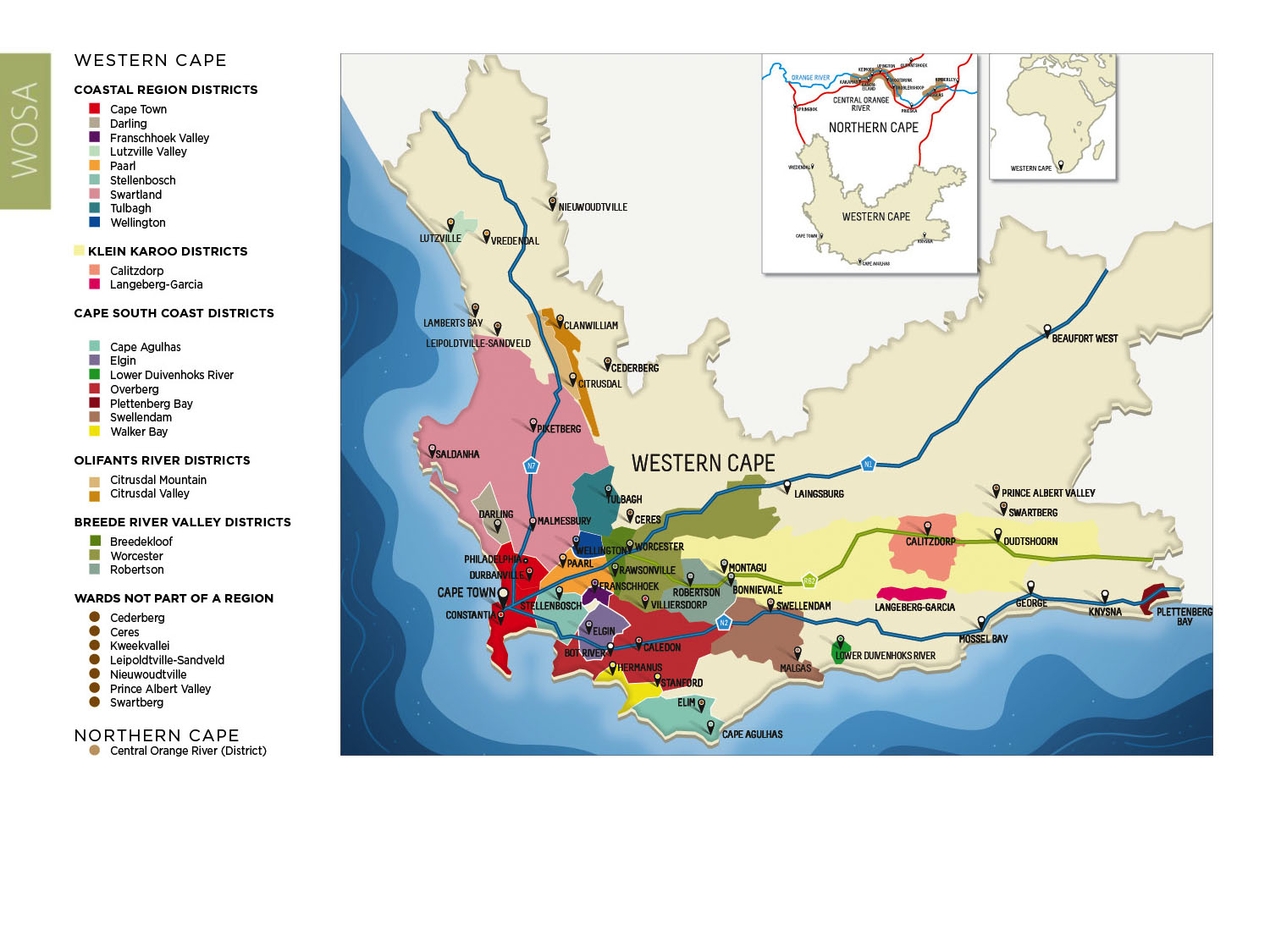 PRODUCTION AREAS: Districts of South Africa.
Coastal
Stellenbosch
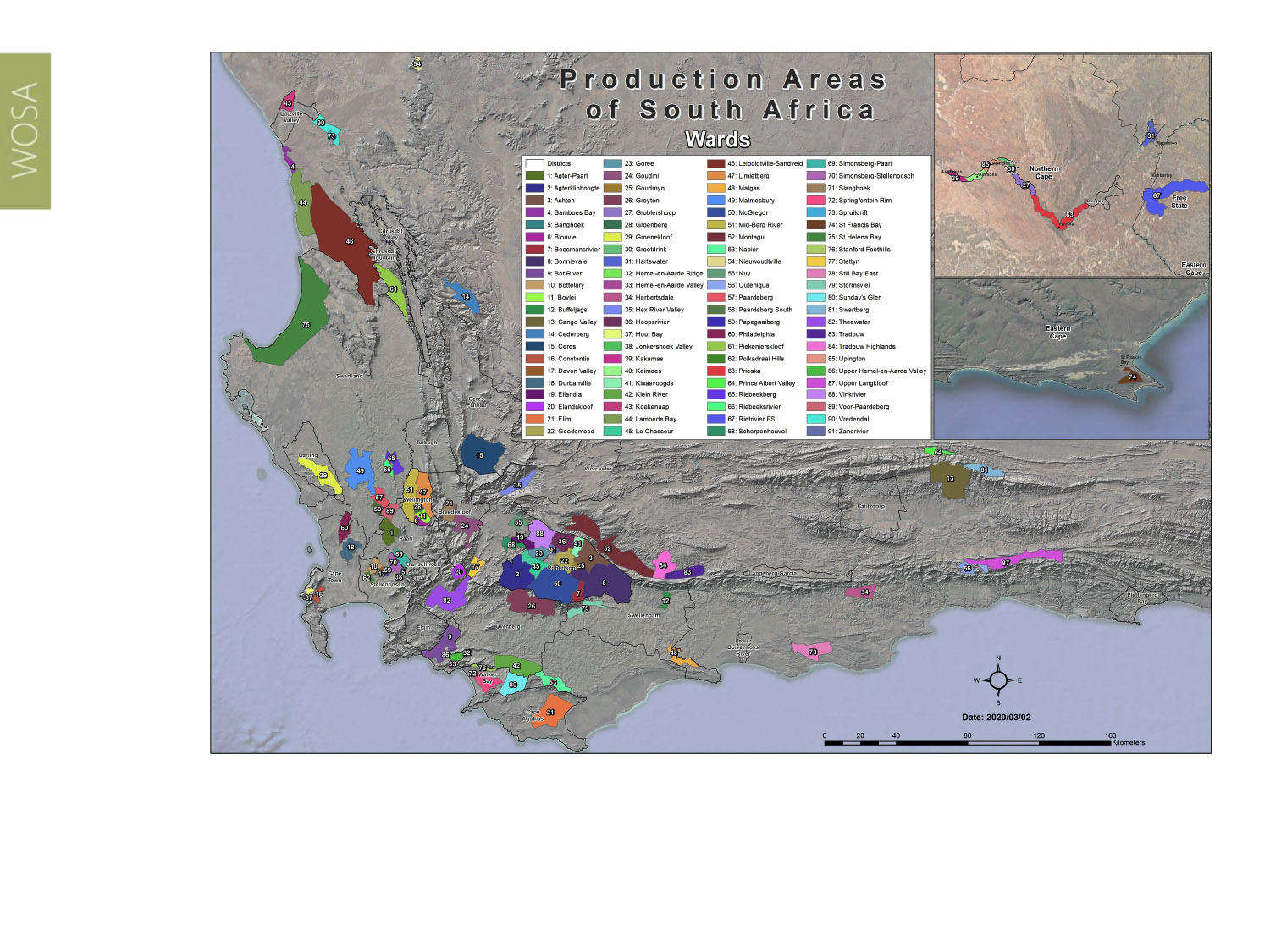 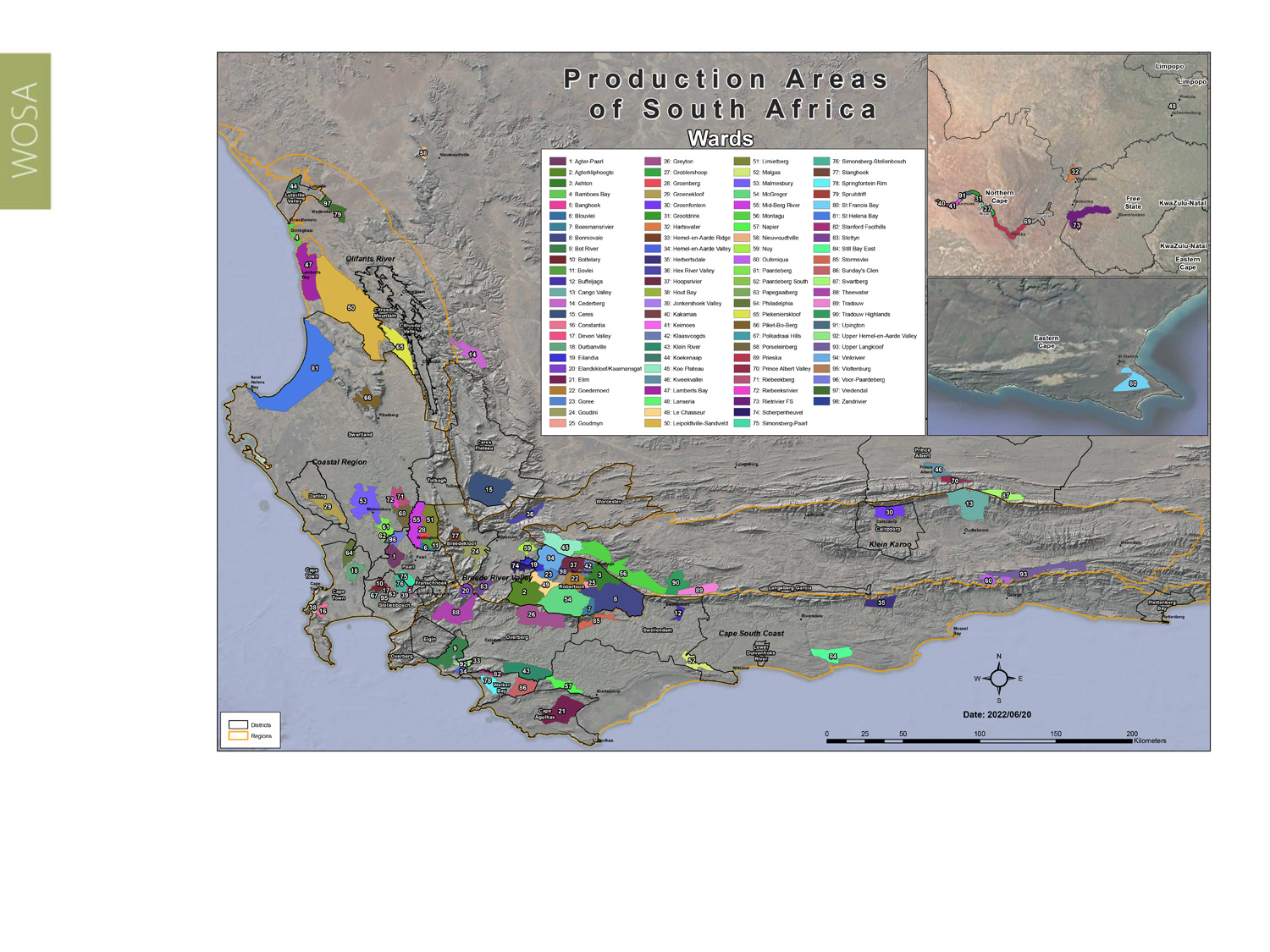 Wards of South Africa.
Coastal
Stellenbosch
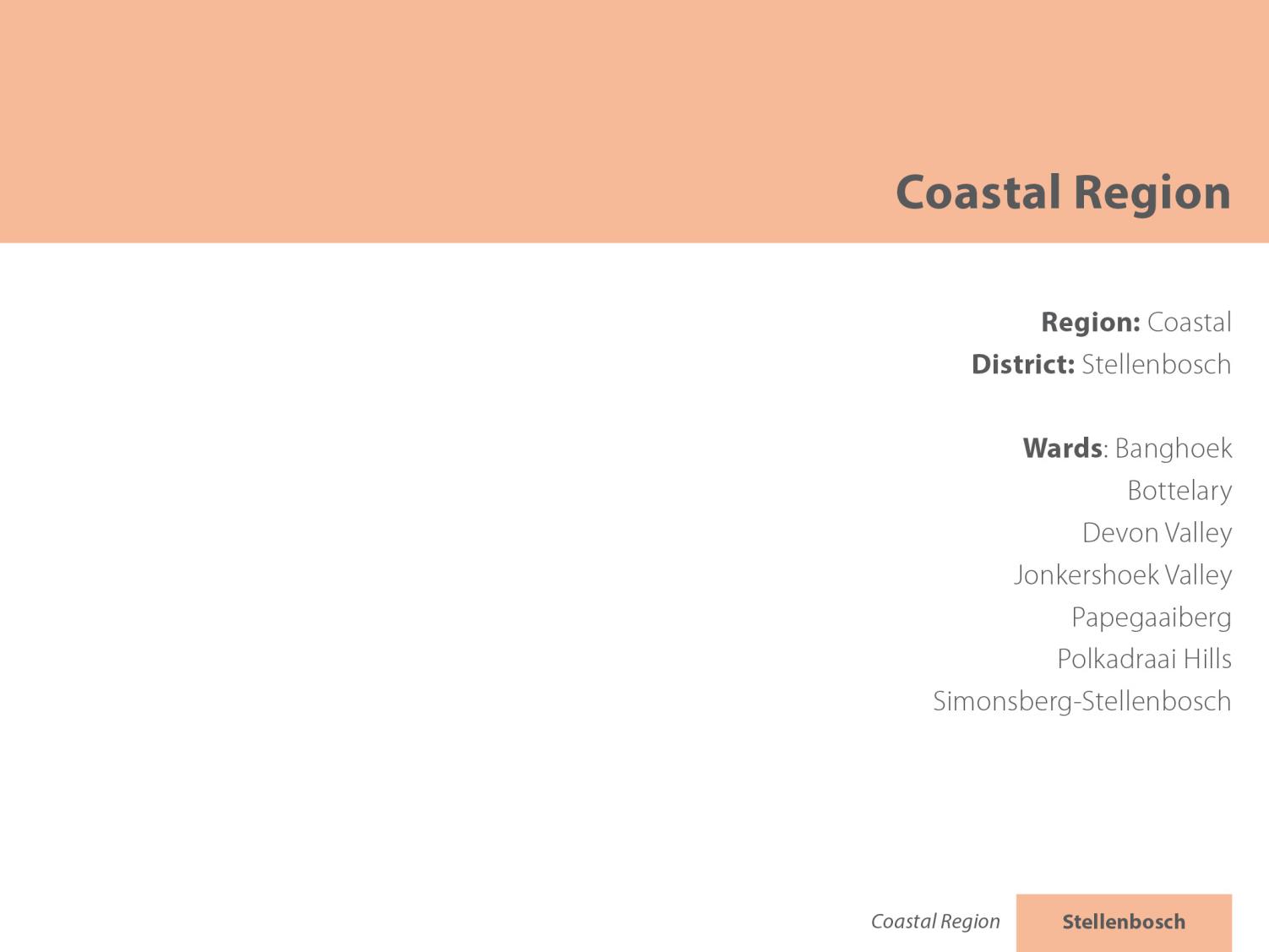 Region: Coastal
District: Stellenbosch
Wards:  Banghoek
Bottelary
Devon Valley
Jonkershoek Valley
Papegaaiberg
Polkadraai Hills
Simonsberg-Stellenbosch
Vlottenburg
Coastal
Stellenbosch
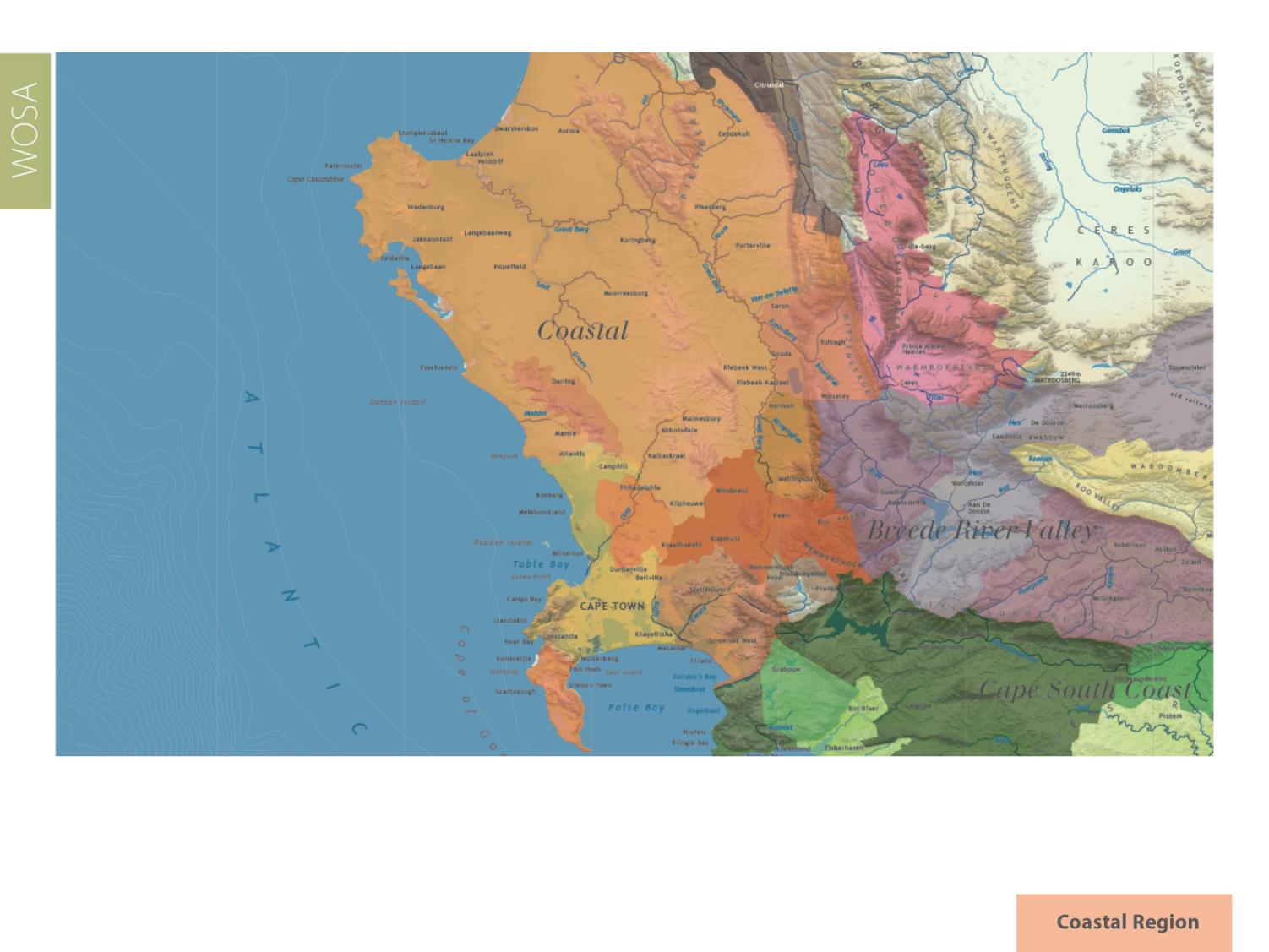 Coastal
Stellenbosch
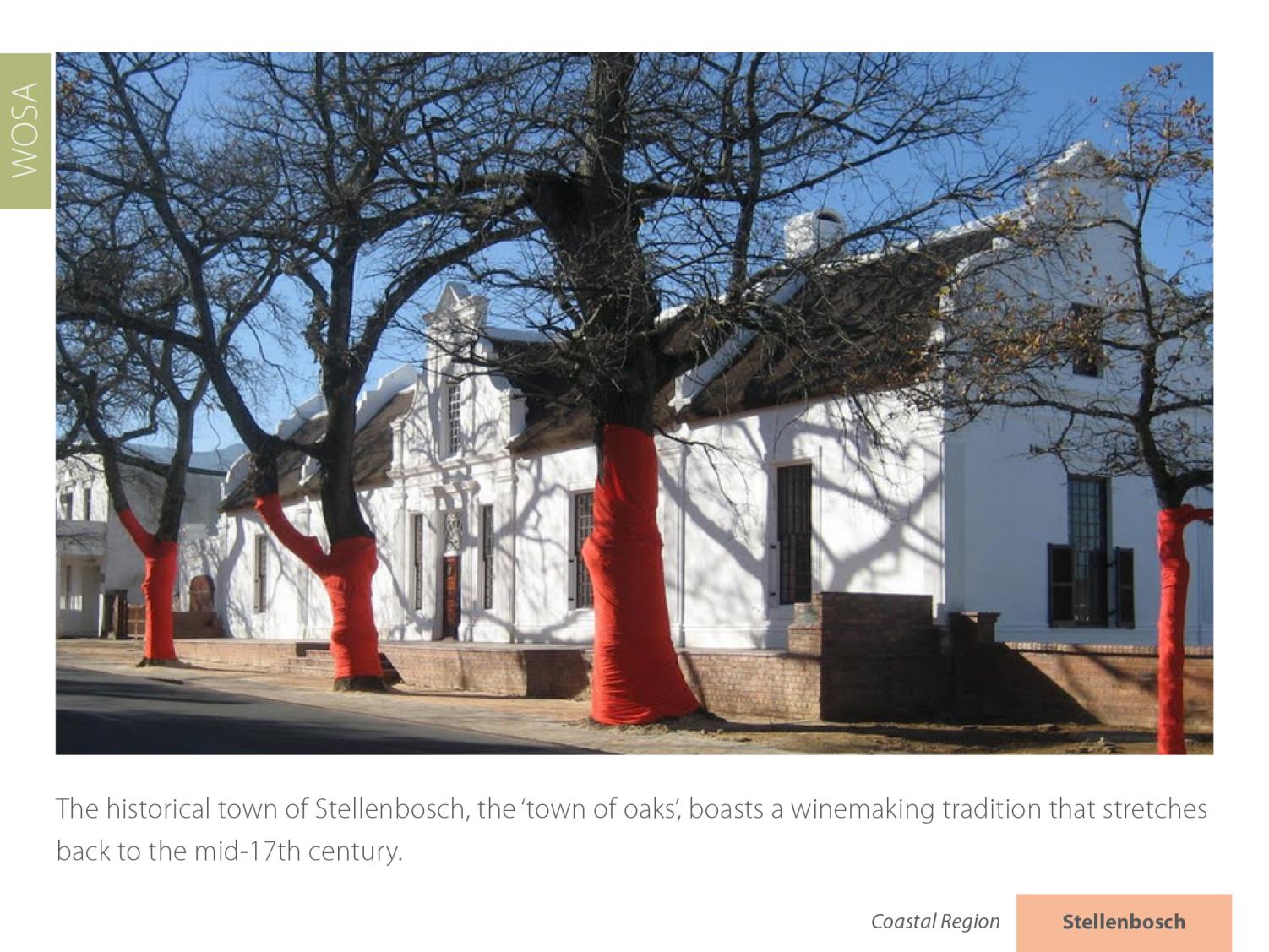 Coastal
Stellenbosch
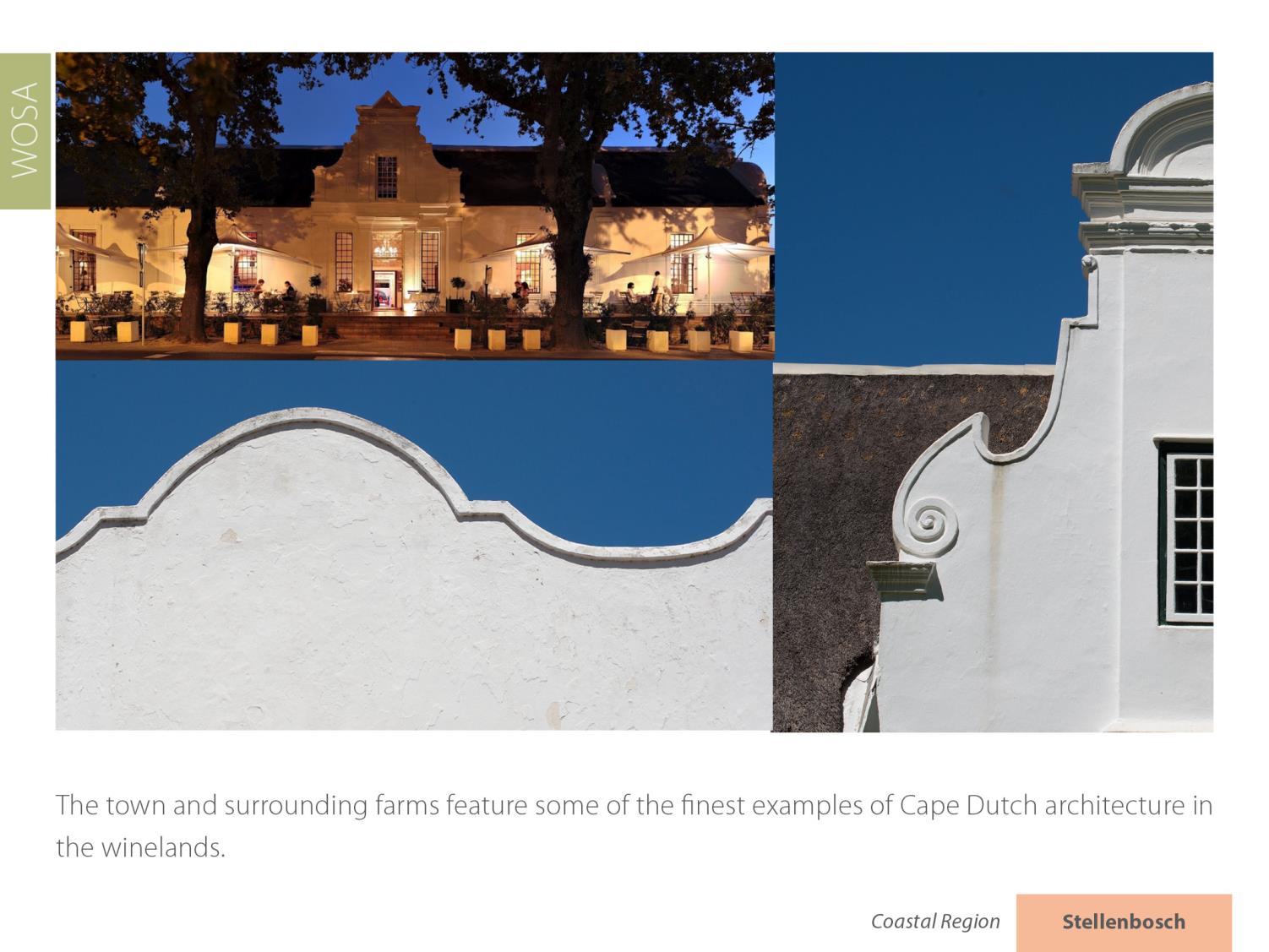 Coastal
Stellenbosch
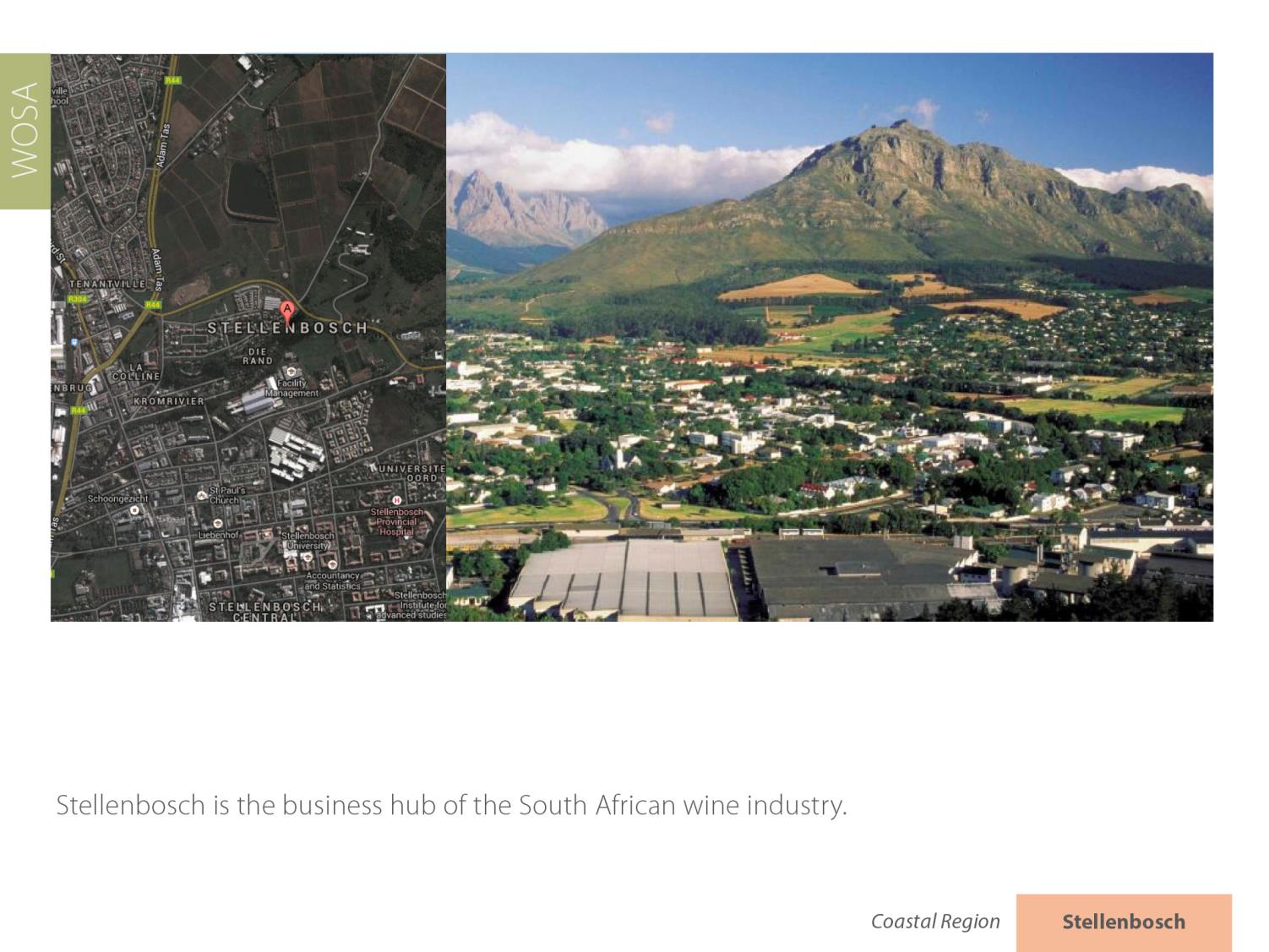 Coastal
Stellenbosch
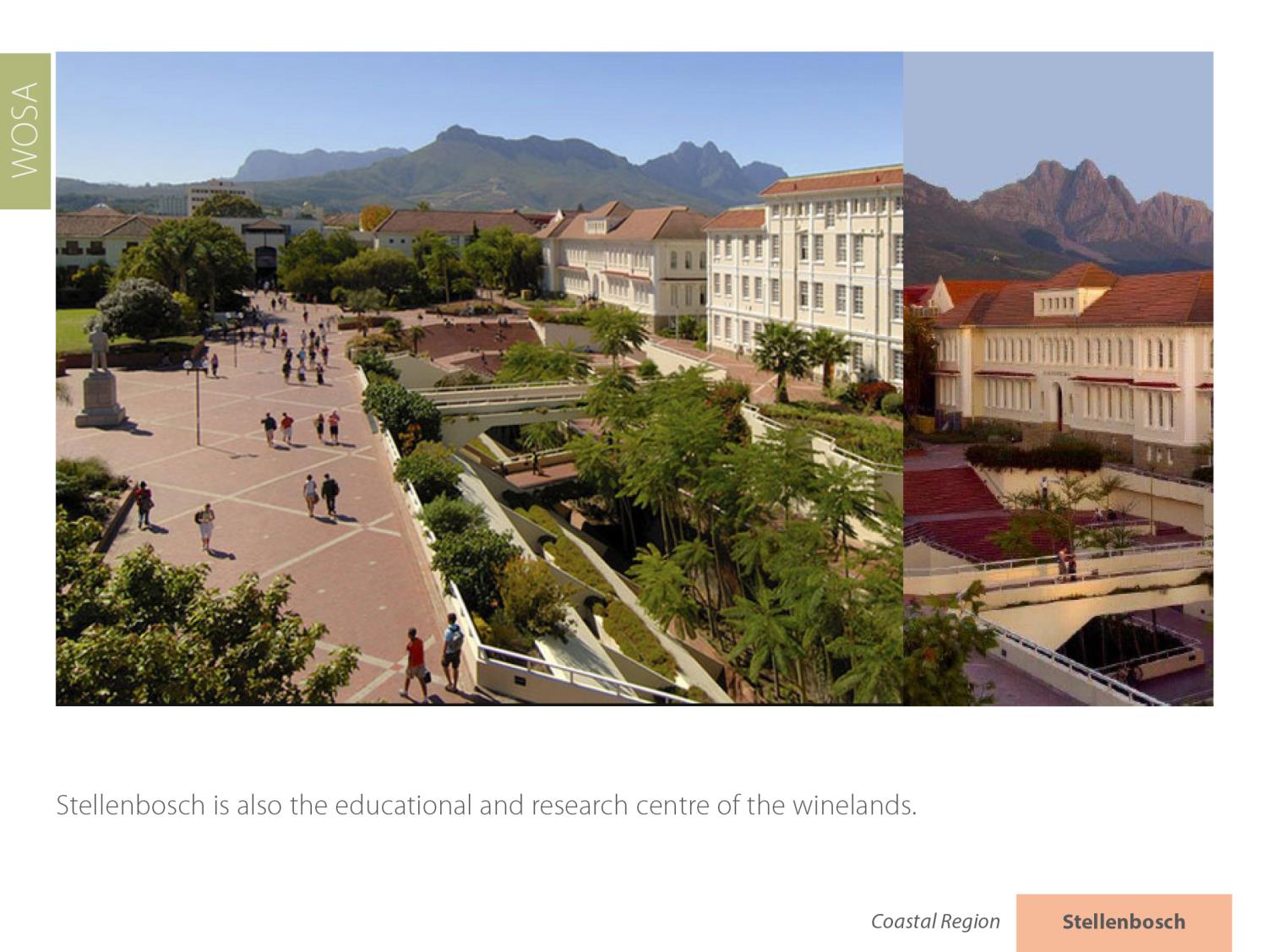 Coastal
Stellenbosch
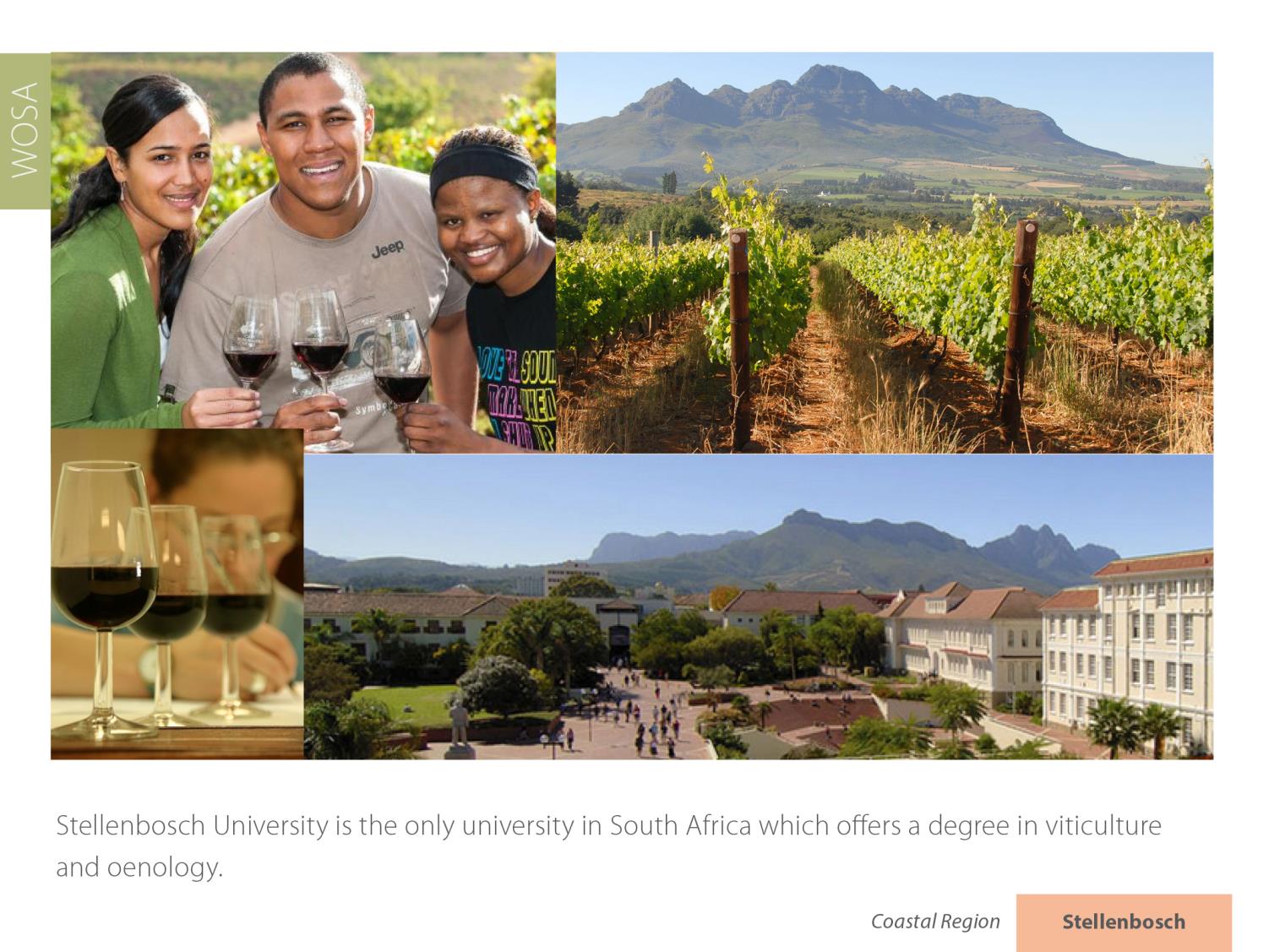 Coastal
Stellenbosch
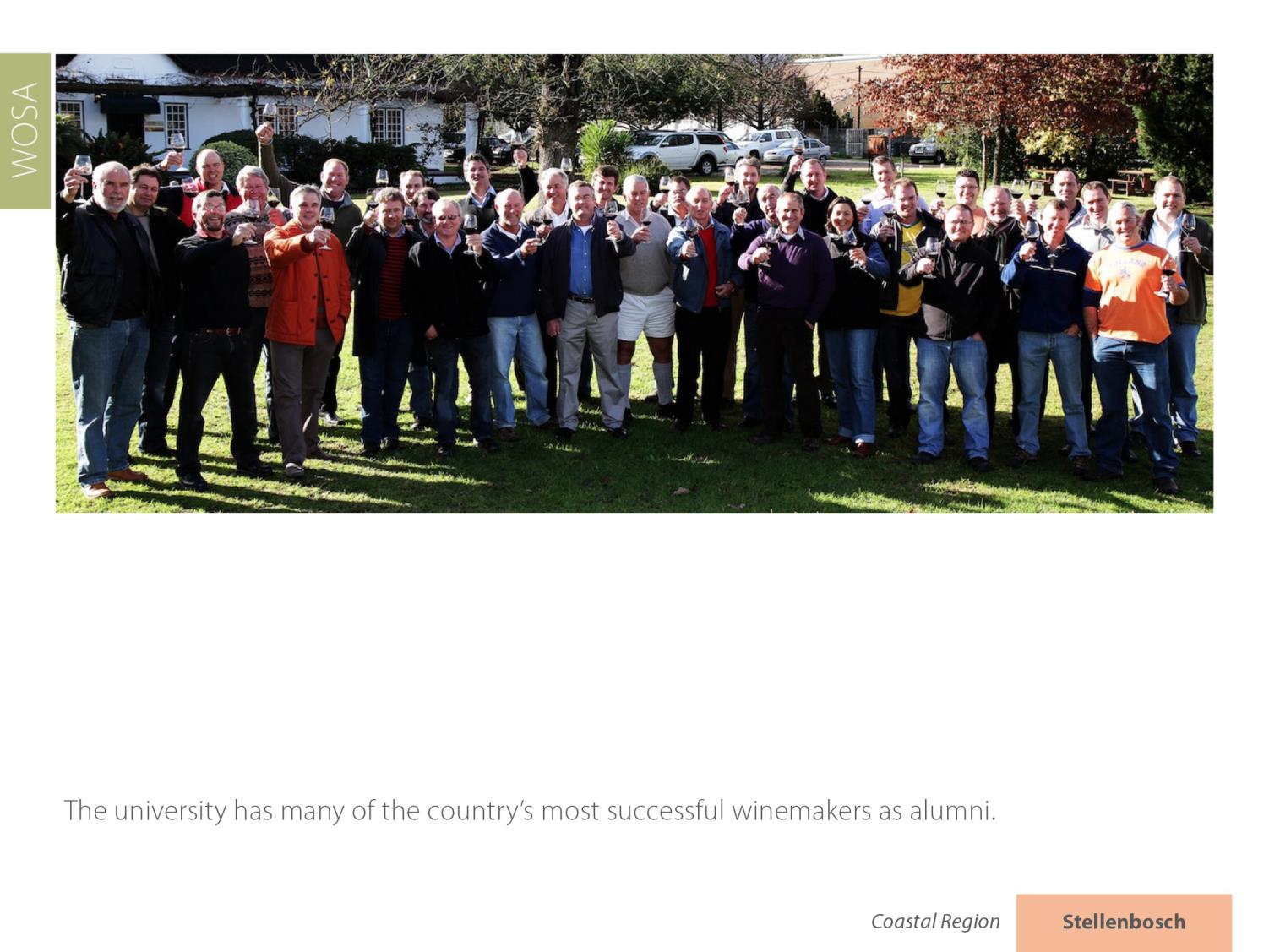 Coastal
Stellenbosch
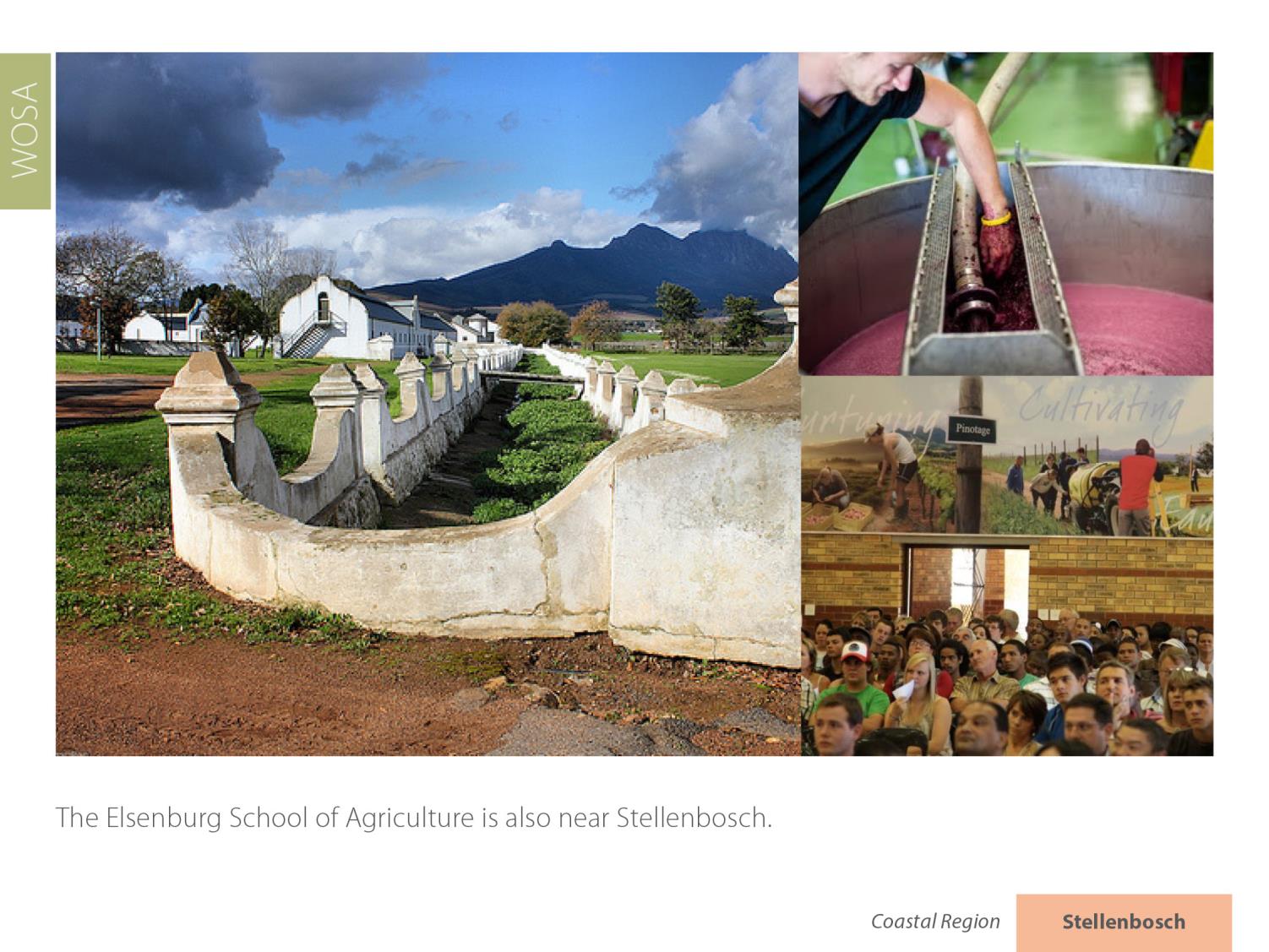 Coastal
Stellenbosch
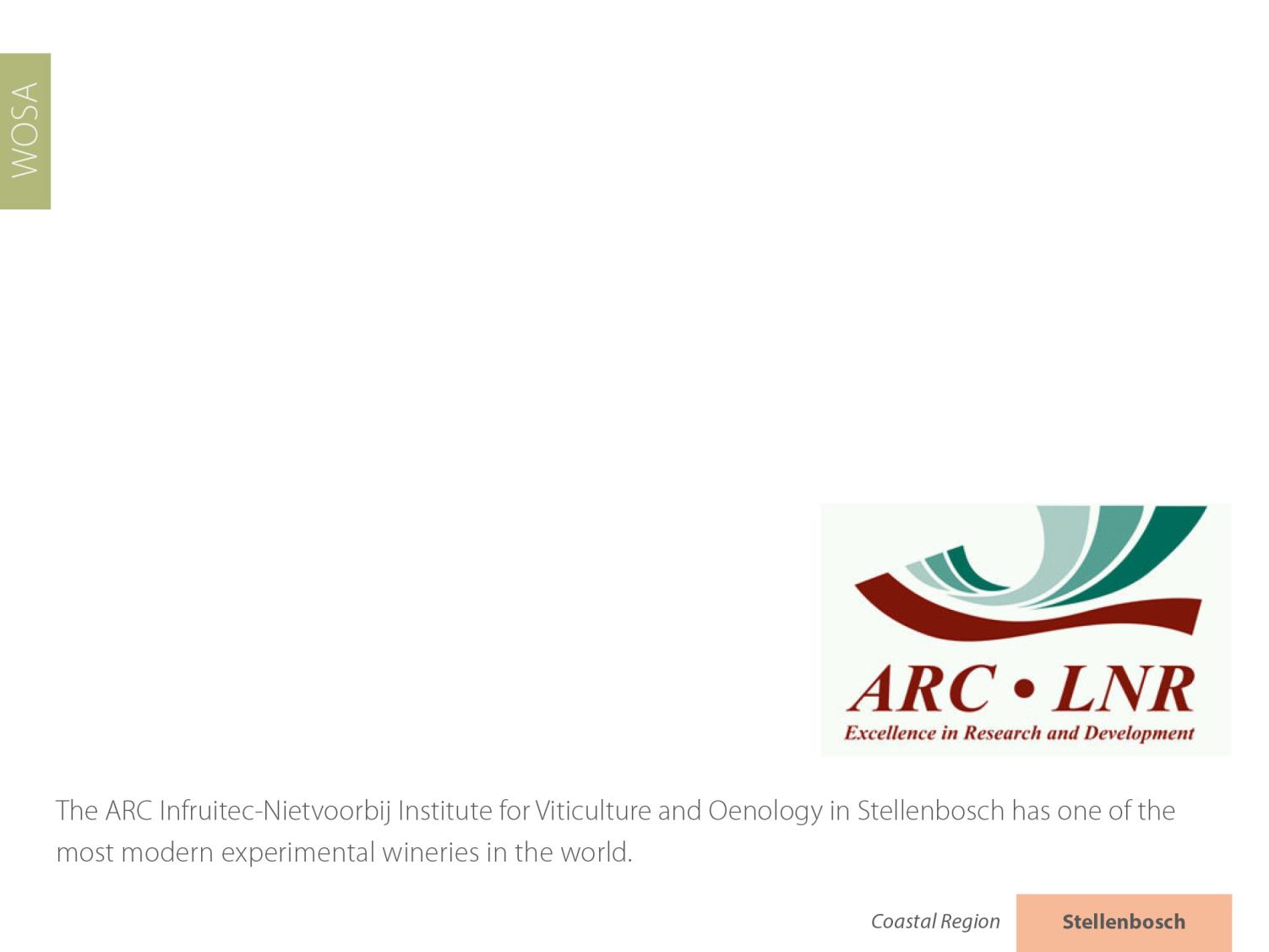 Coastal
Stellenbosch
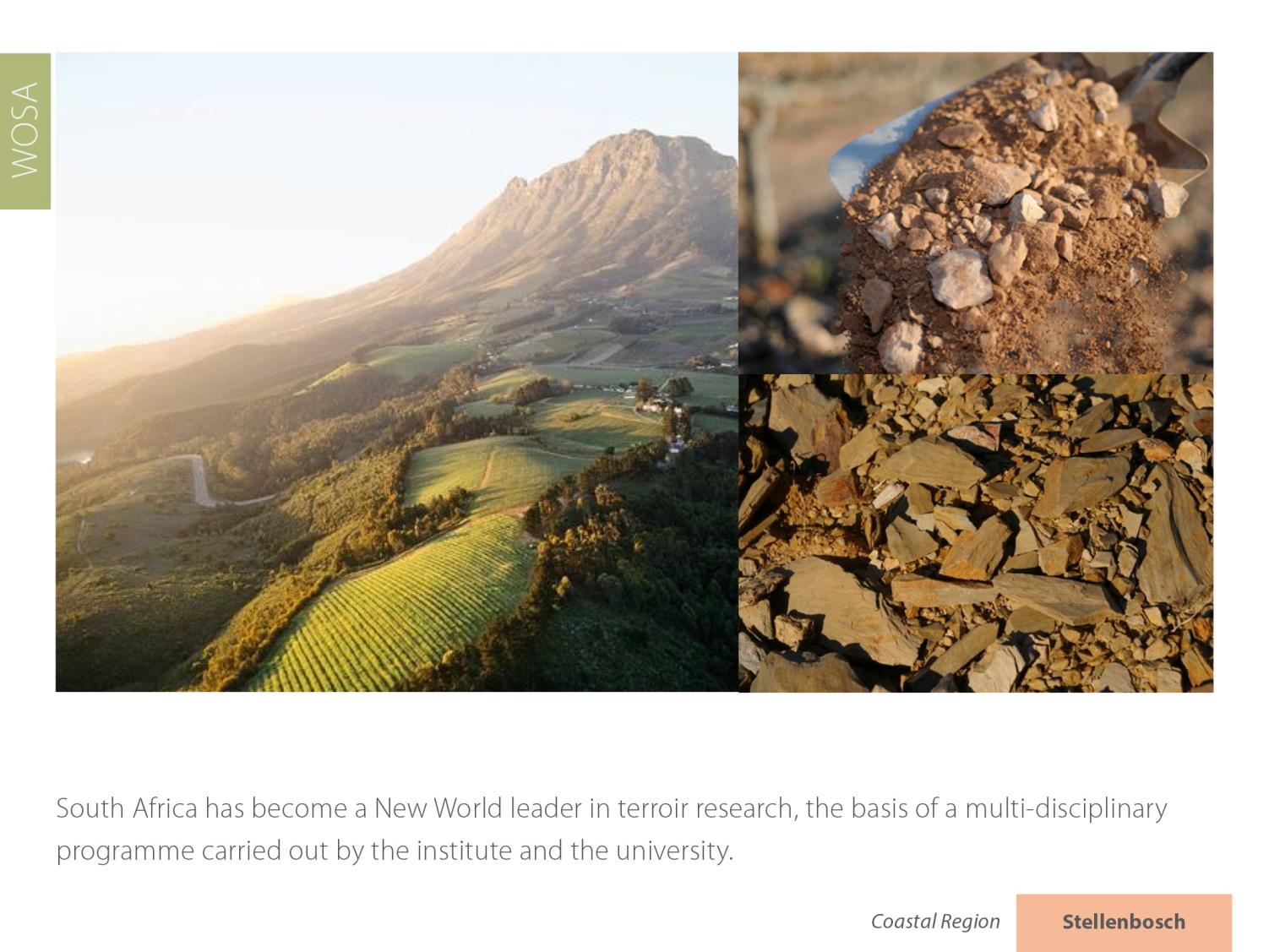 Coastal
Stellenbosch
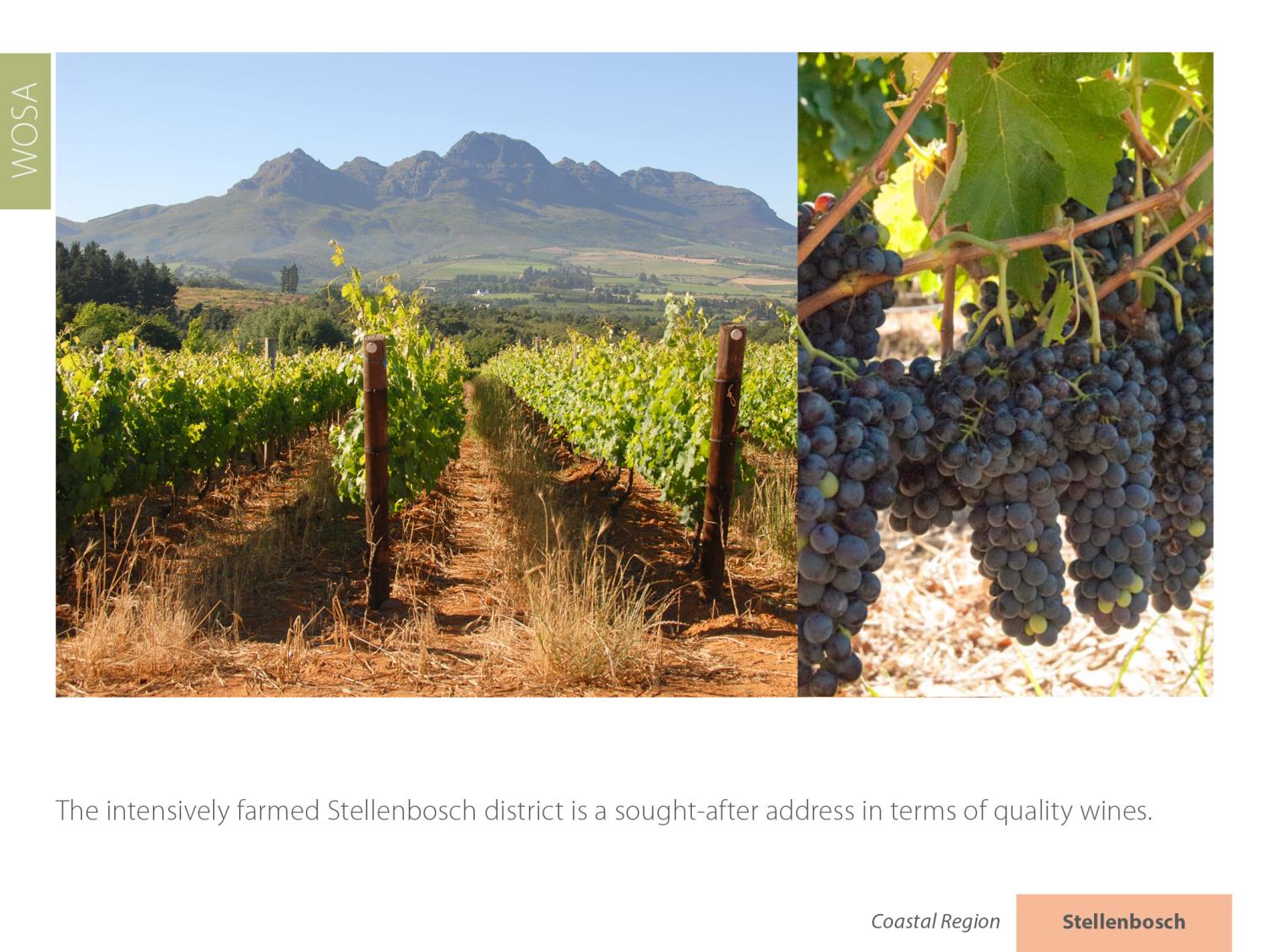 Coastal
Stellenbosch
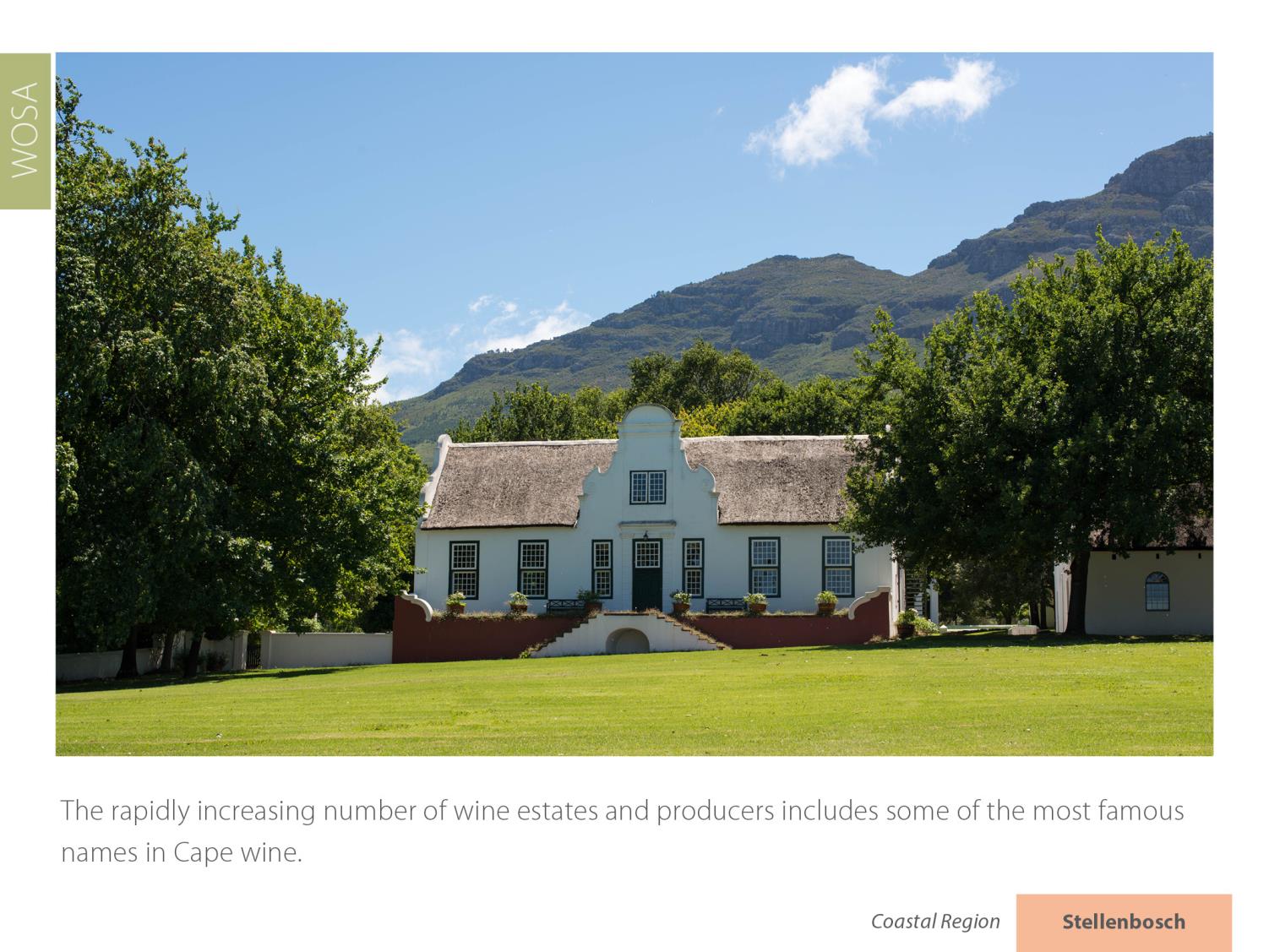 Coastal
Stellenbosch
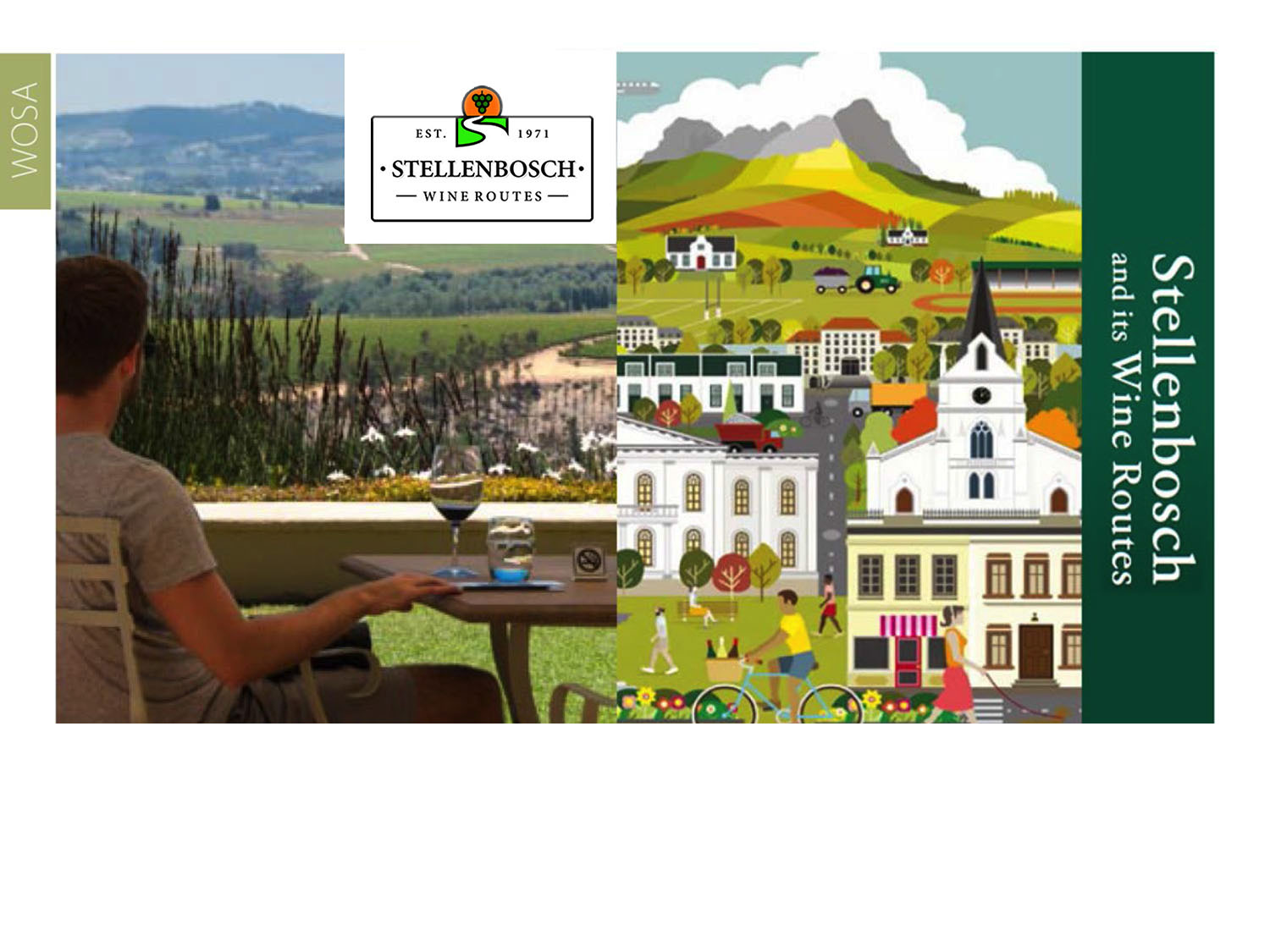 The Stellenbosch Wine Routes is one of the biggest tourist attractions in the Western Cape.
Coastal
Stellenbosch
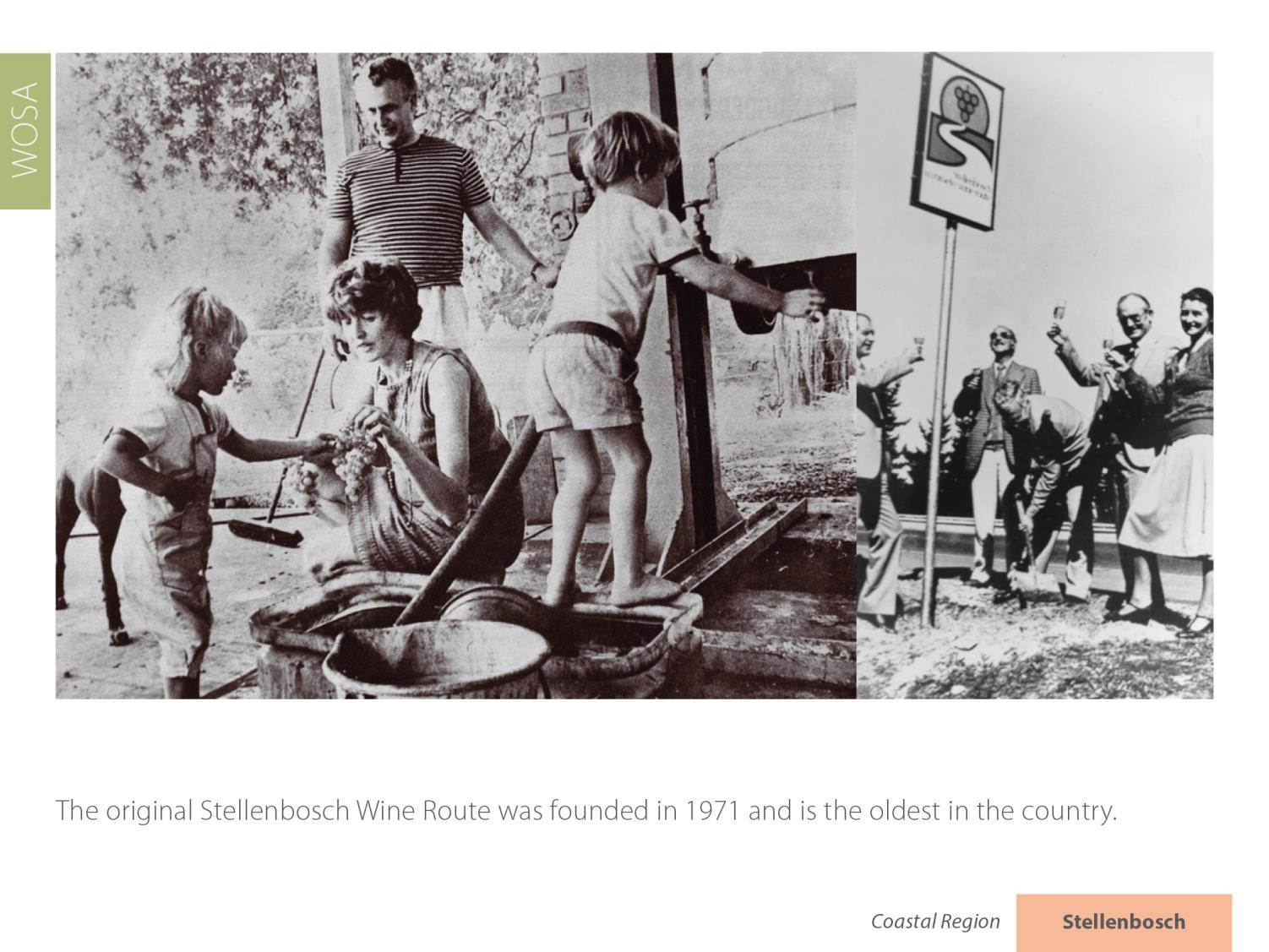 Coastal
Stellenbosch
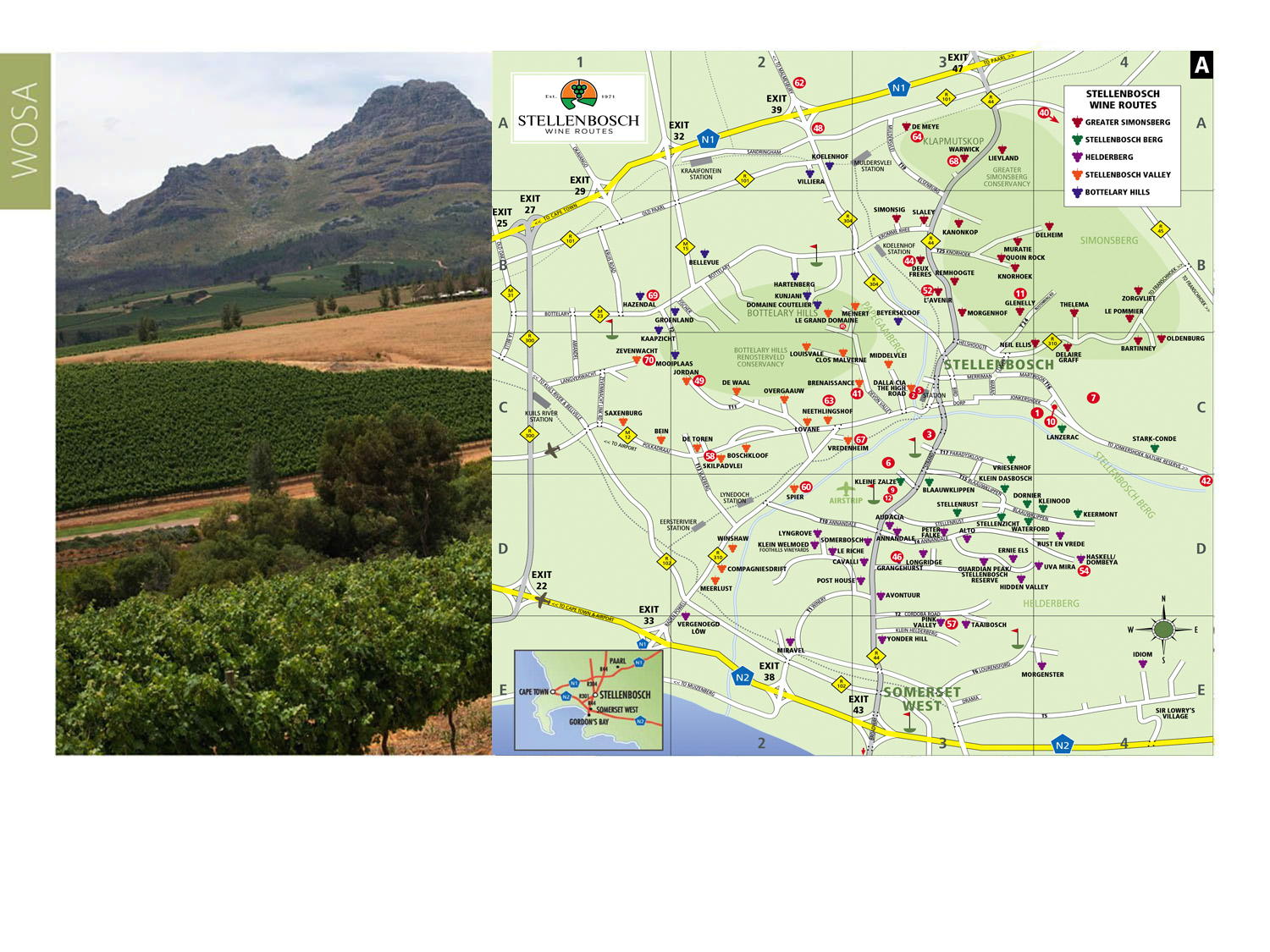 Today the Stellenbosch Wine Routes represents more than 200 wine and grape producers within the boundaries of the Stellenbosch Wine of Origin classification.
Coastal
Stellenbosch
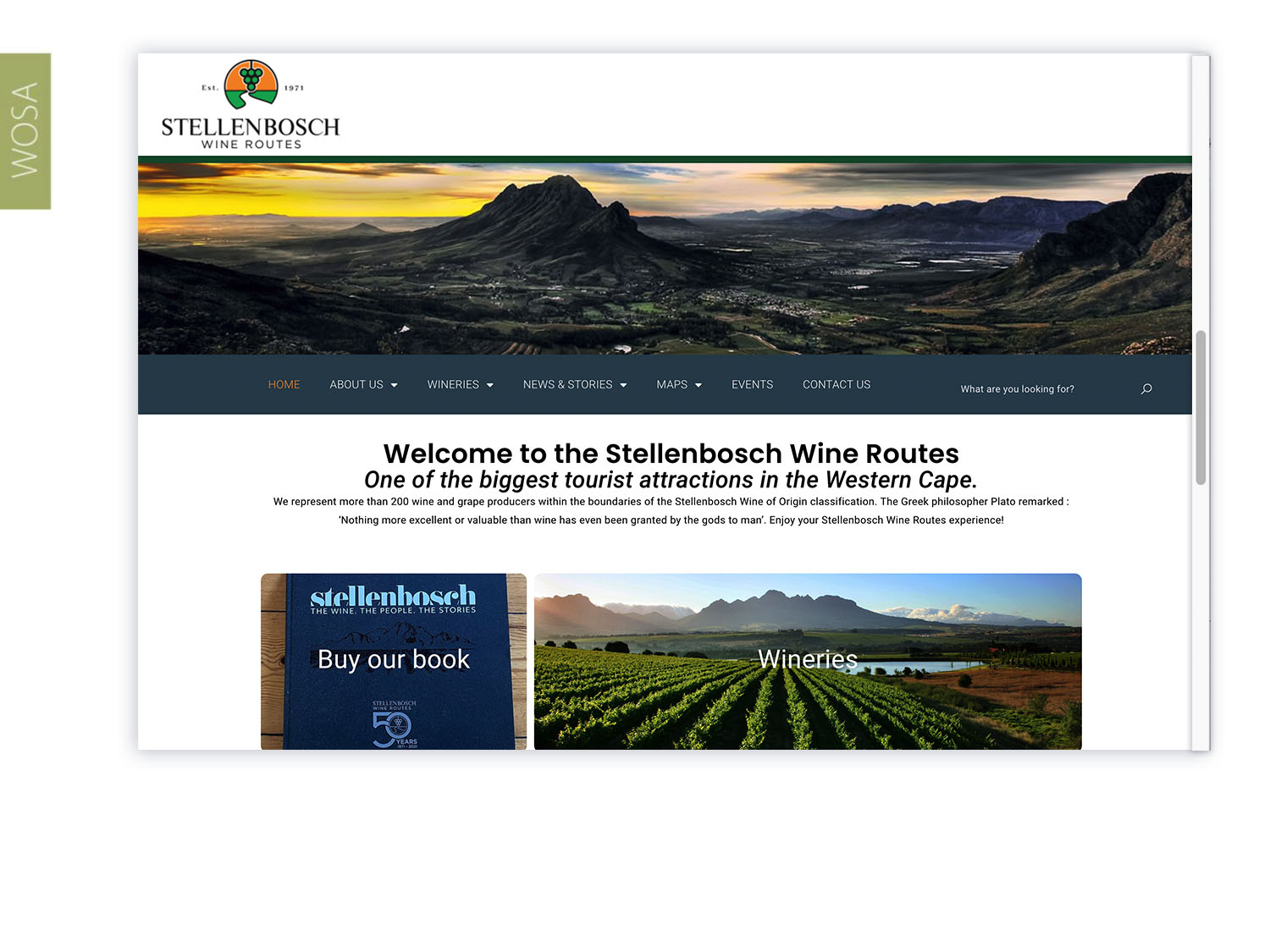 It is divided into five manageable sub-routes for tourists: Bottelary Hills, Greater Simonsberg, Helderberg, Stellenbosch Berg and Stellenbosch Valley.
Coastal
Stellenbosch
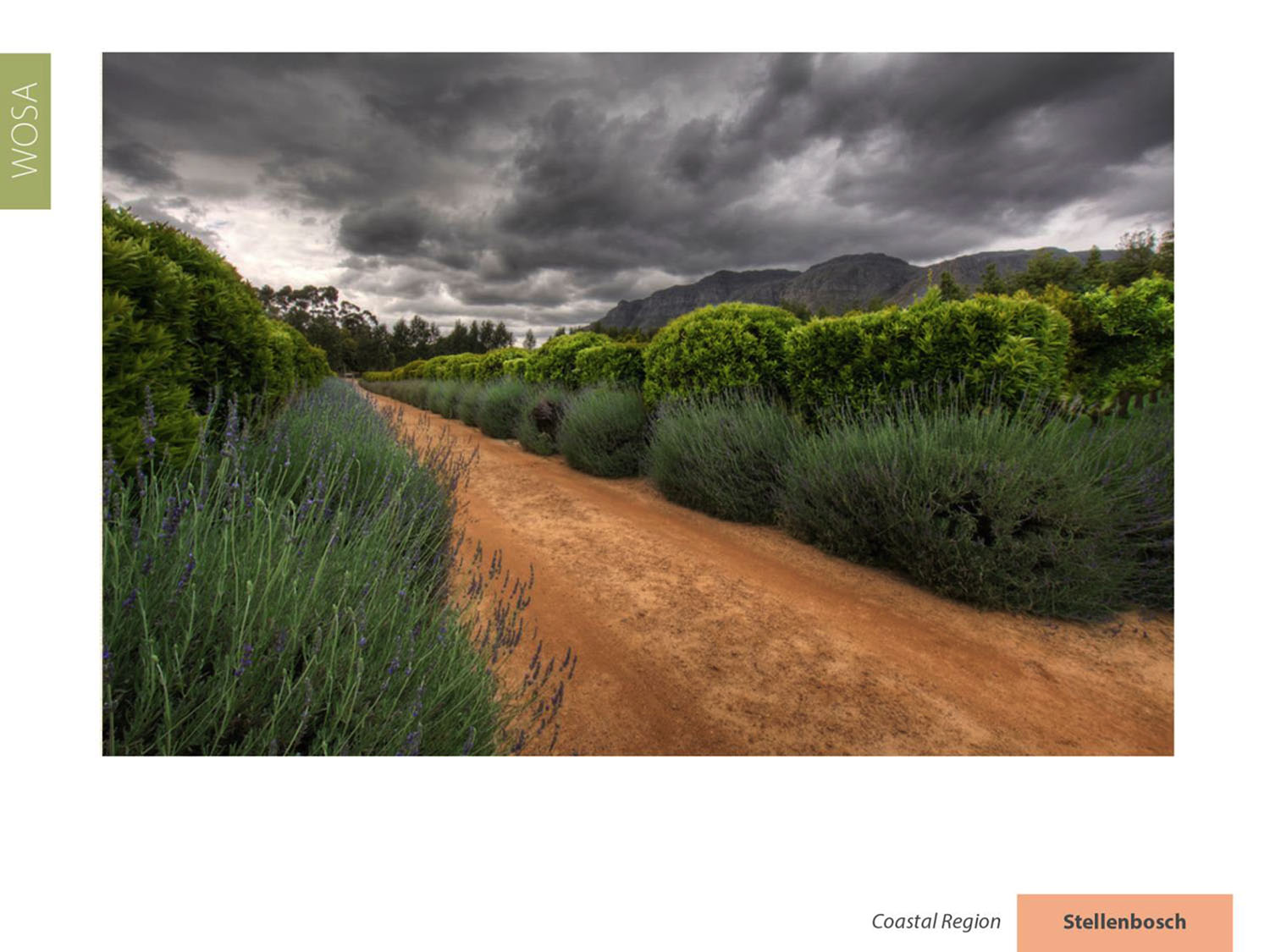 The average rainfall in the district varies from 600–800 mm a year.
Coastal
Stellenbosch
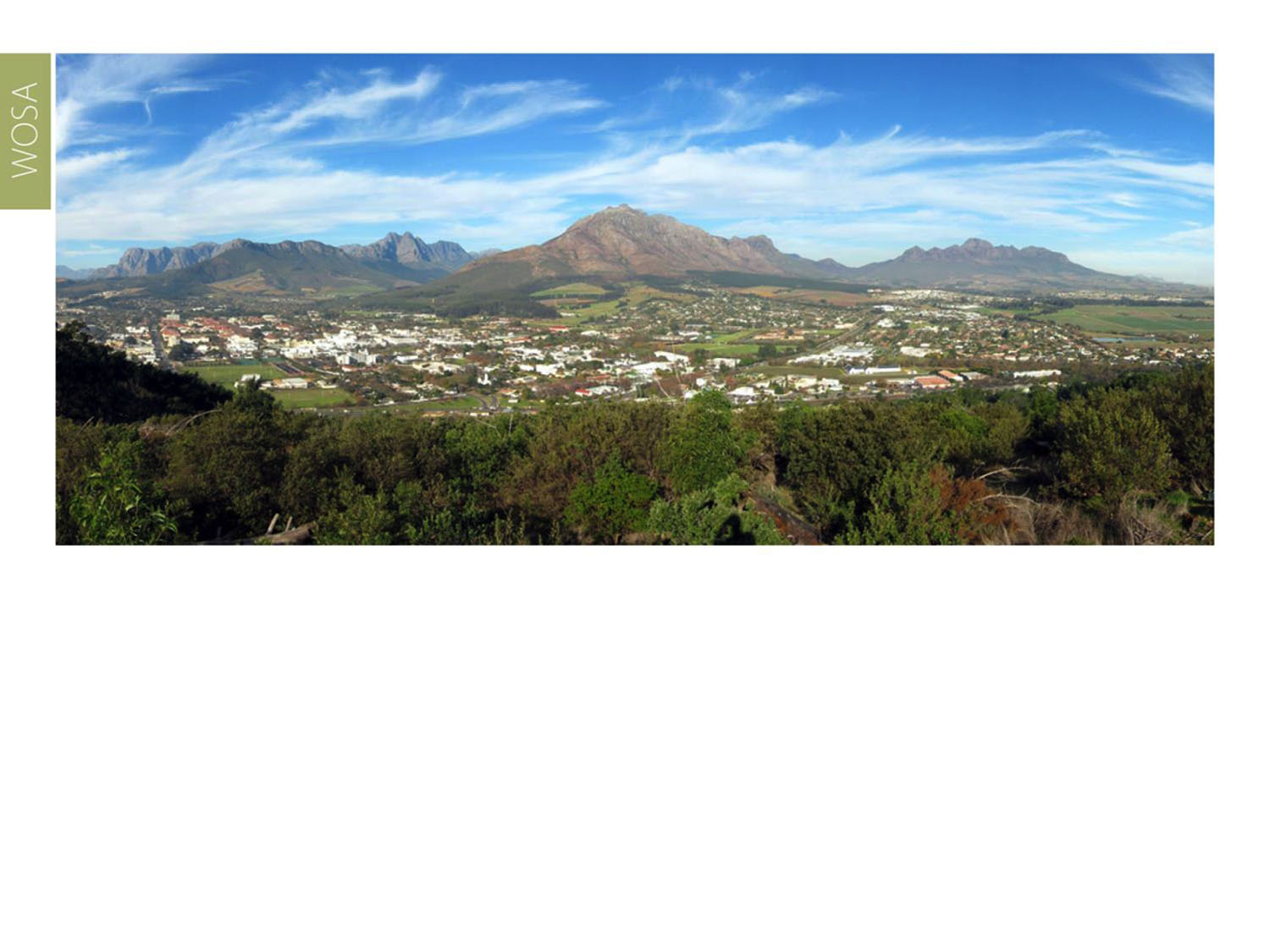 The mean February temperature is 21.5⁰C  (Nietvoorbij Weather Station).
Coastal
Stellenbosch
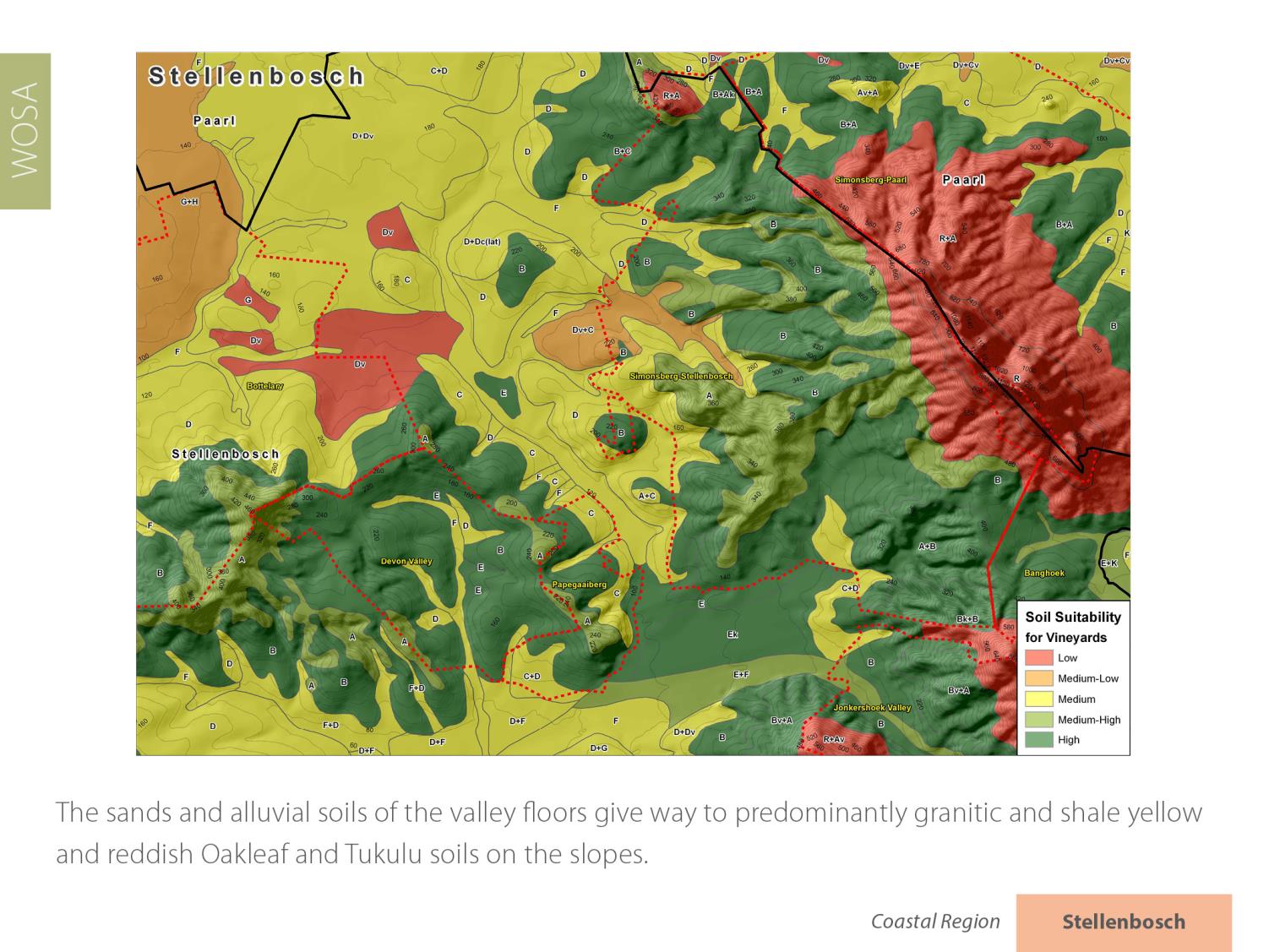 Coastal
Stellenbosch
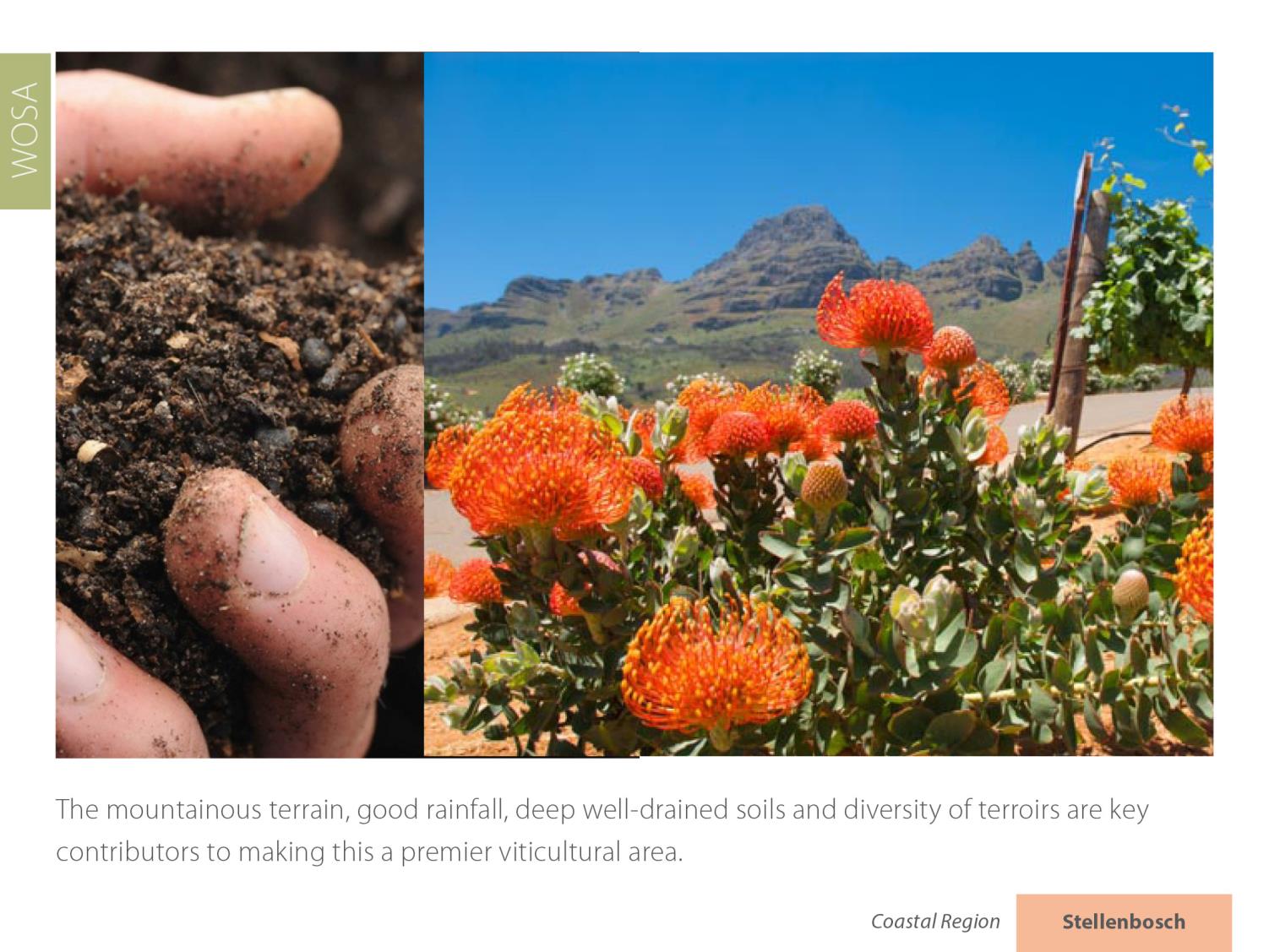 Coastal
Stellenbosch
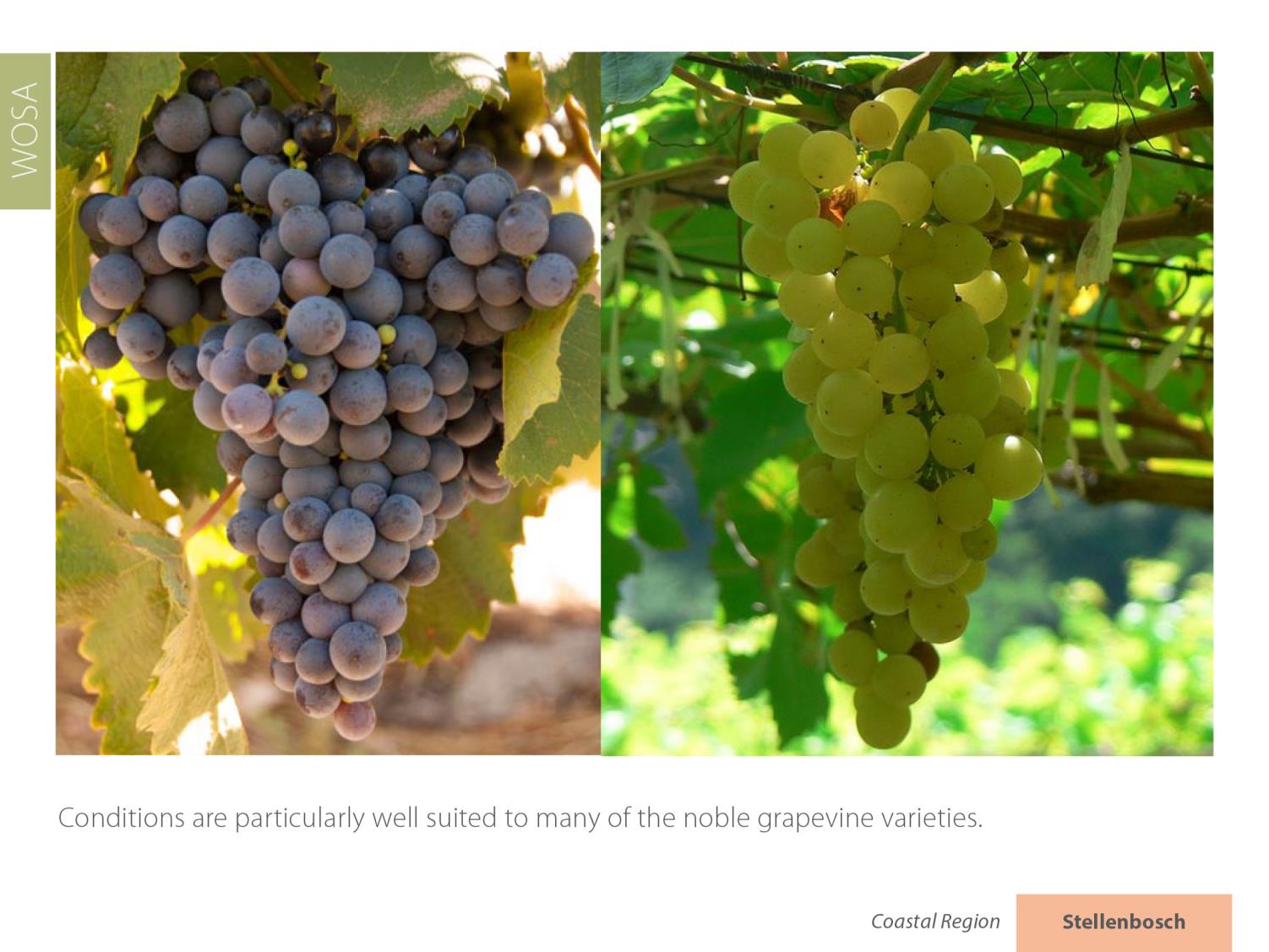 Coastal
Stellenbosch
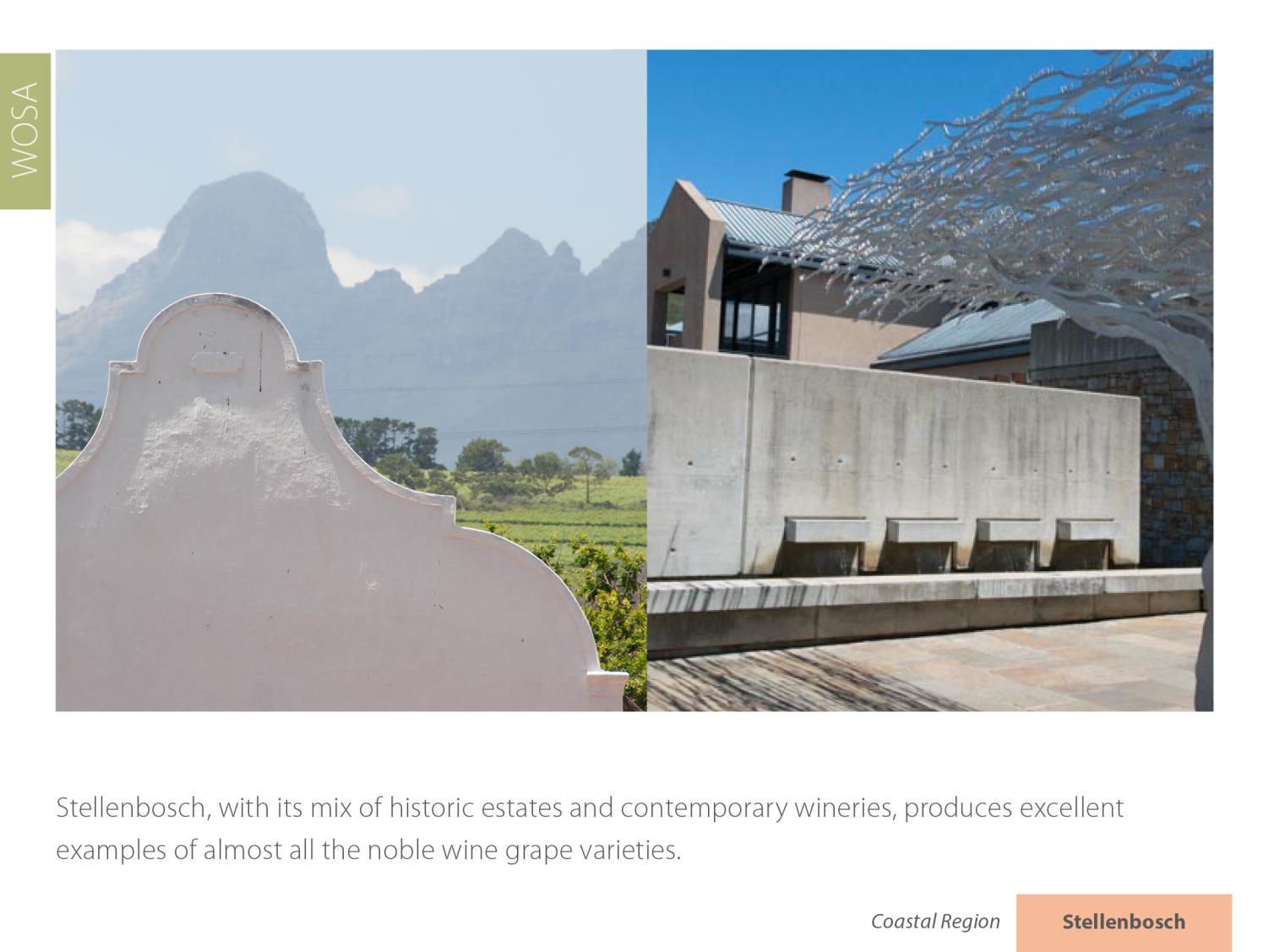 Coastal
Stellenbosch
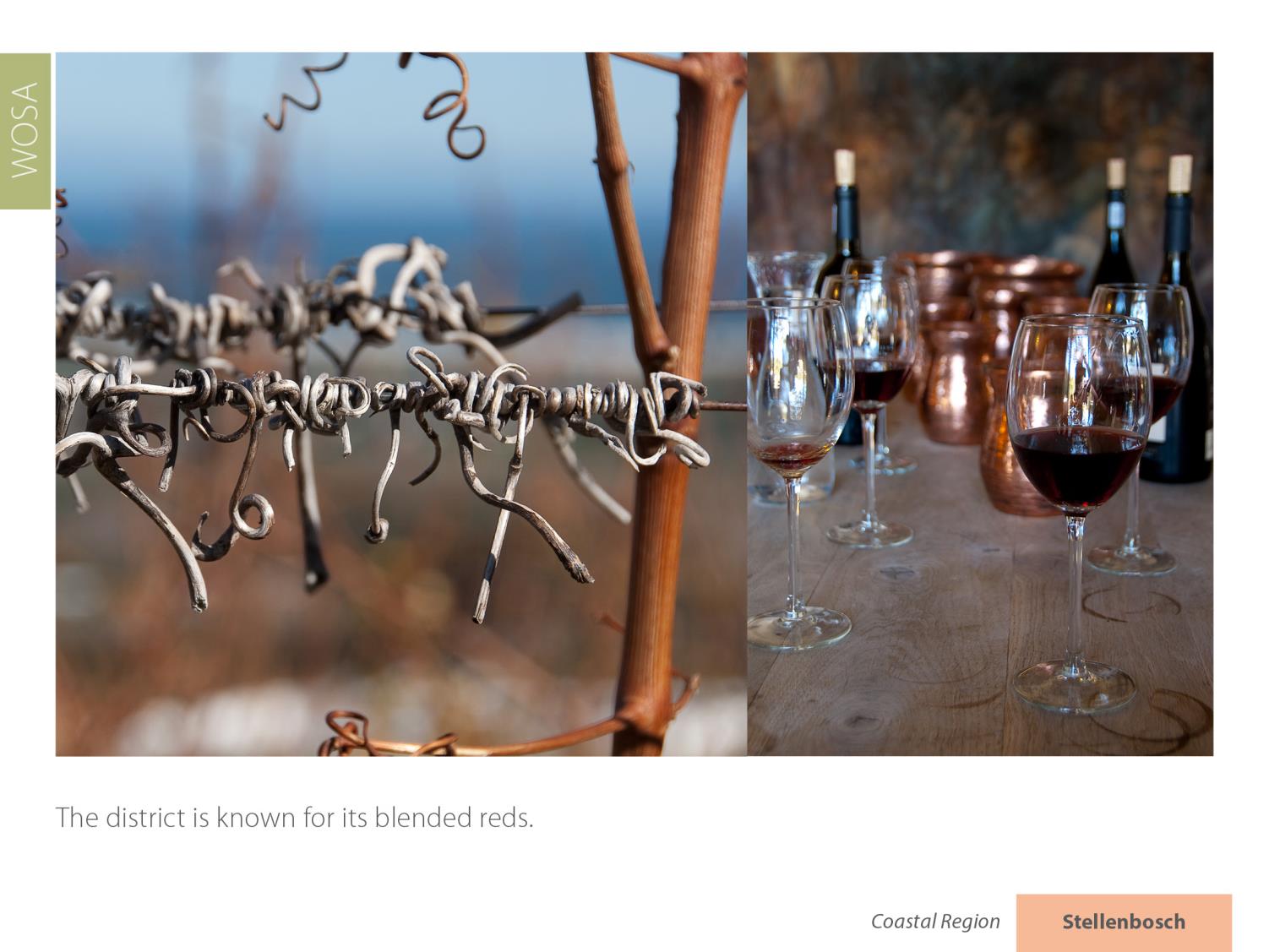 Stellenbosch is known for its Cabernet Sauvignon and its blended reds.
Coastal
Stellenbosch
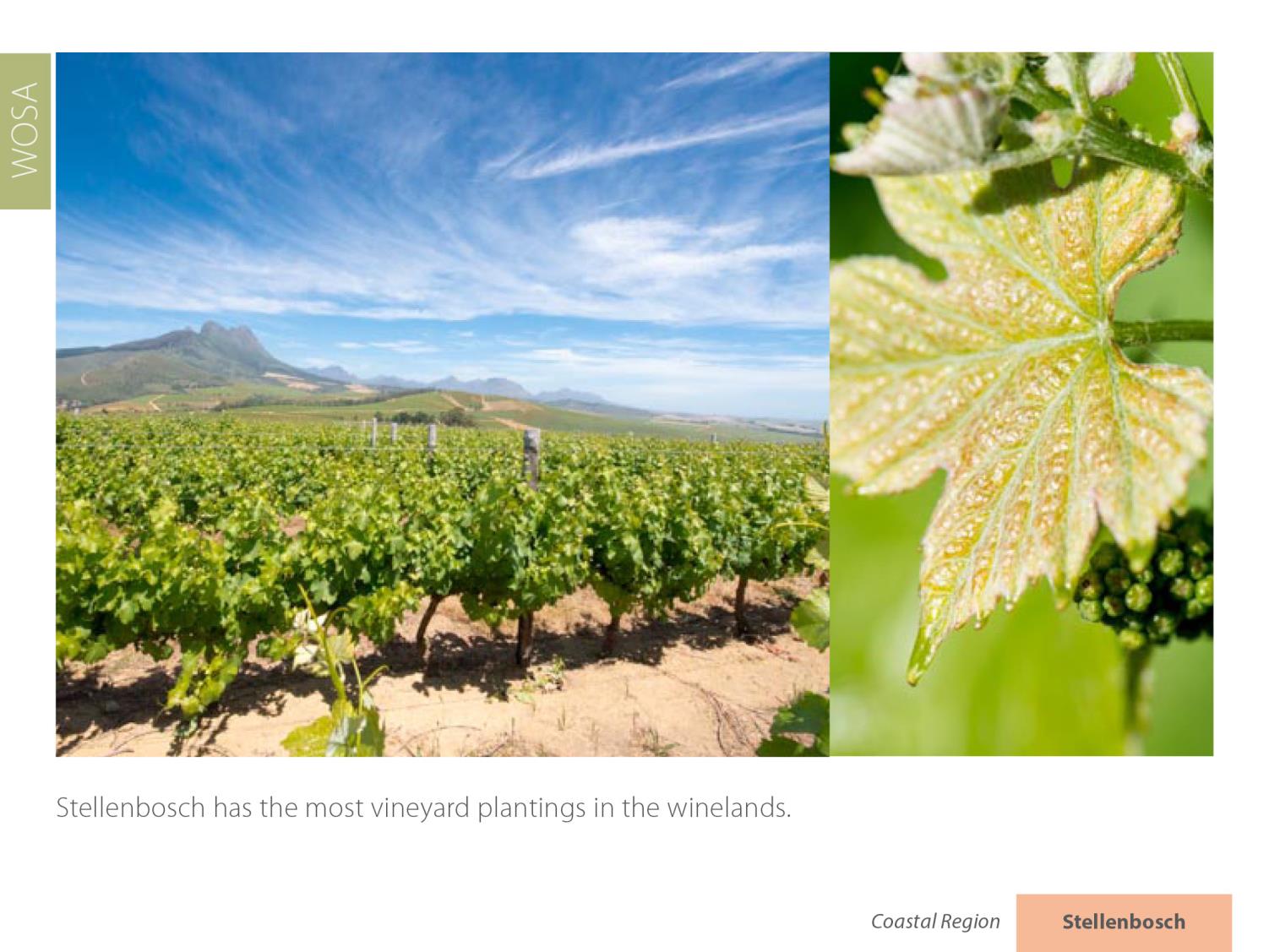 Stellenbosch has the fourth most vineyard plantings in the winelands.
Coastal
Stellenbosch
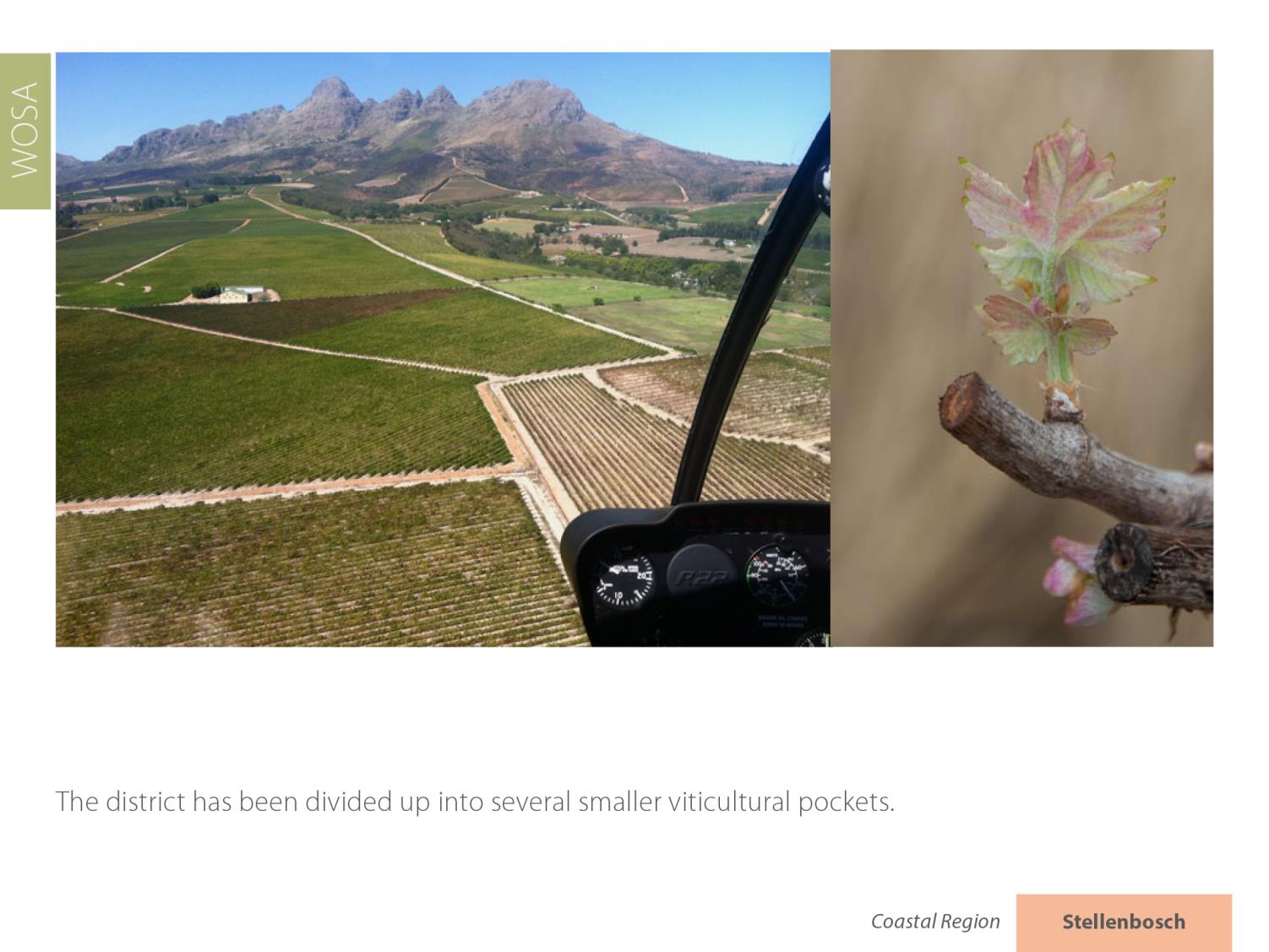 Coastal
Stellenbosch
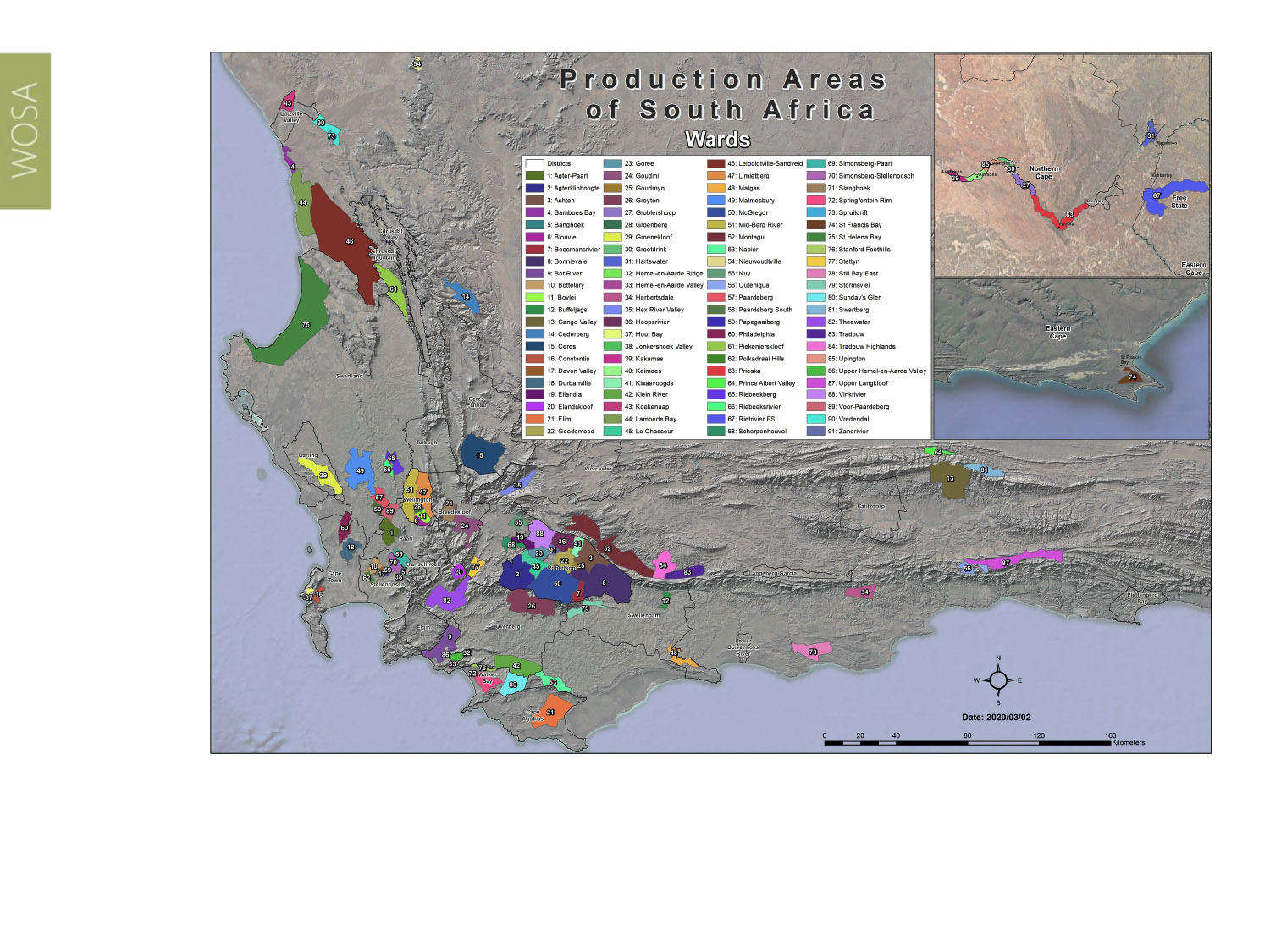 There are eight wards: Banghoek, Bottelary, Devon Valley, Jonkershoek Valley, Papegaaiberg, Polkadraai Hills, Simonsberg-Stellenbosch and Vlottenburg.
Coastal
Stellenbosch
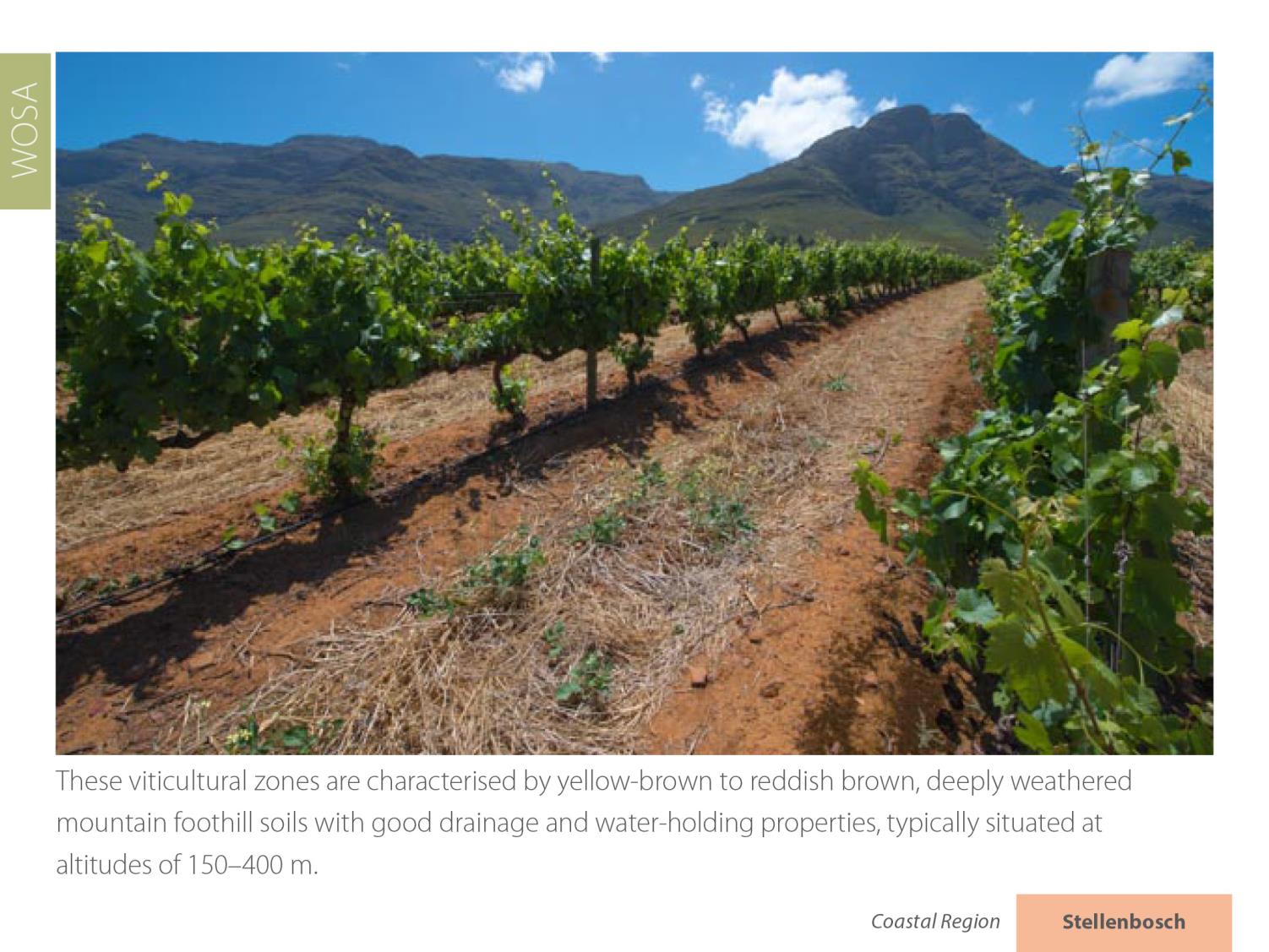 Coastal
Stellenbosch
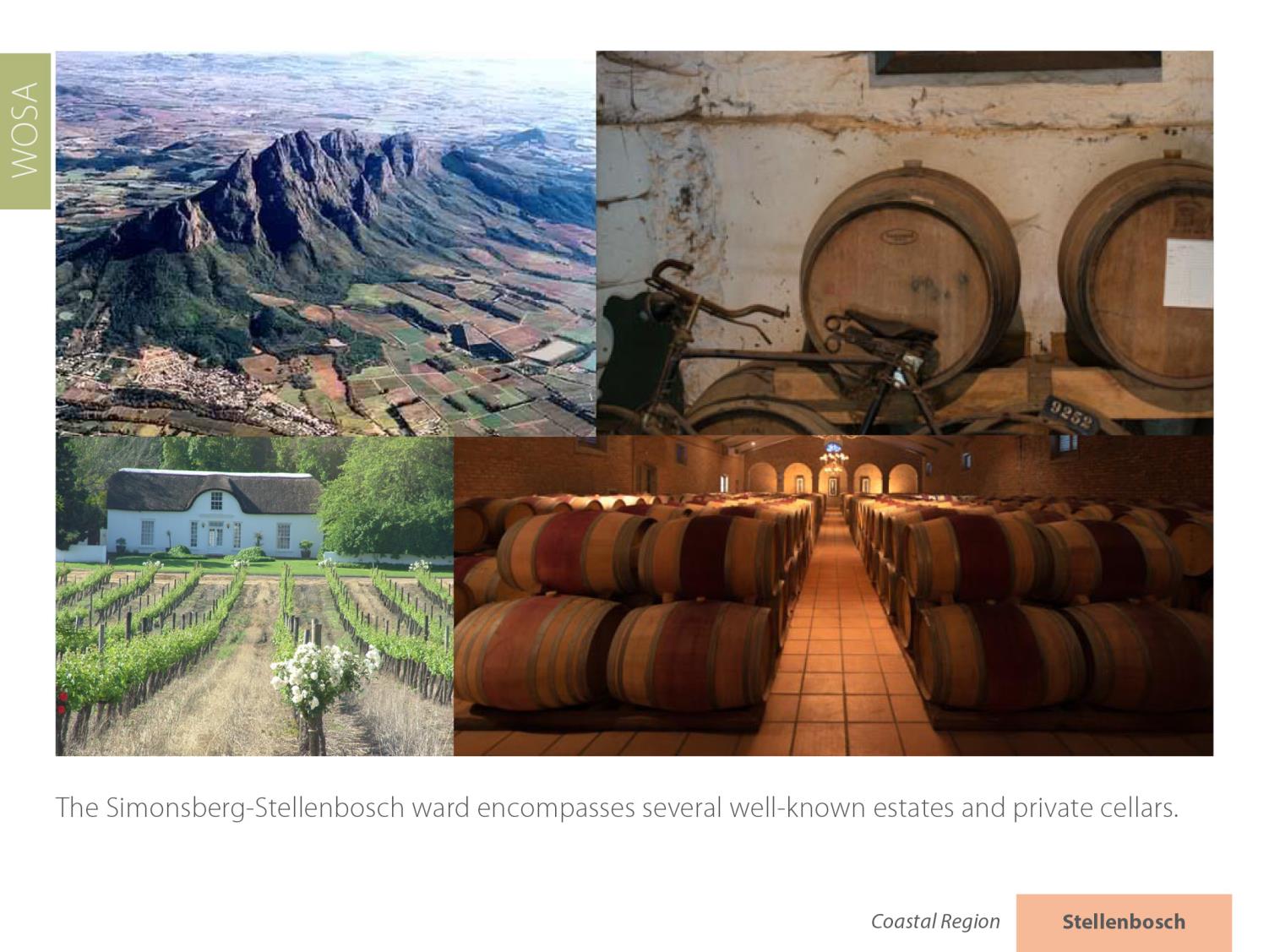 Coastal
Stellenbosch
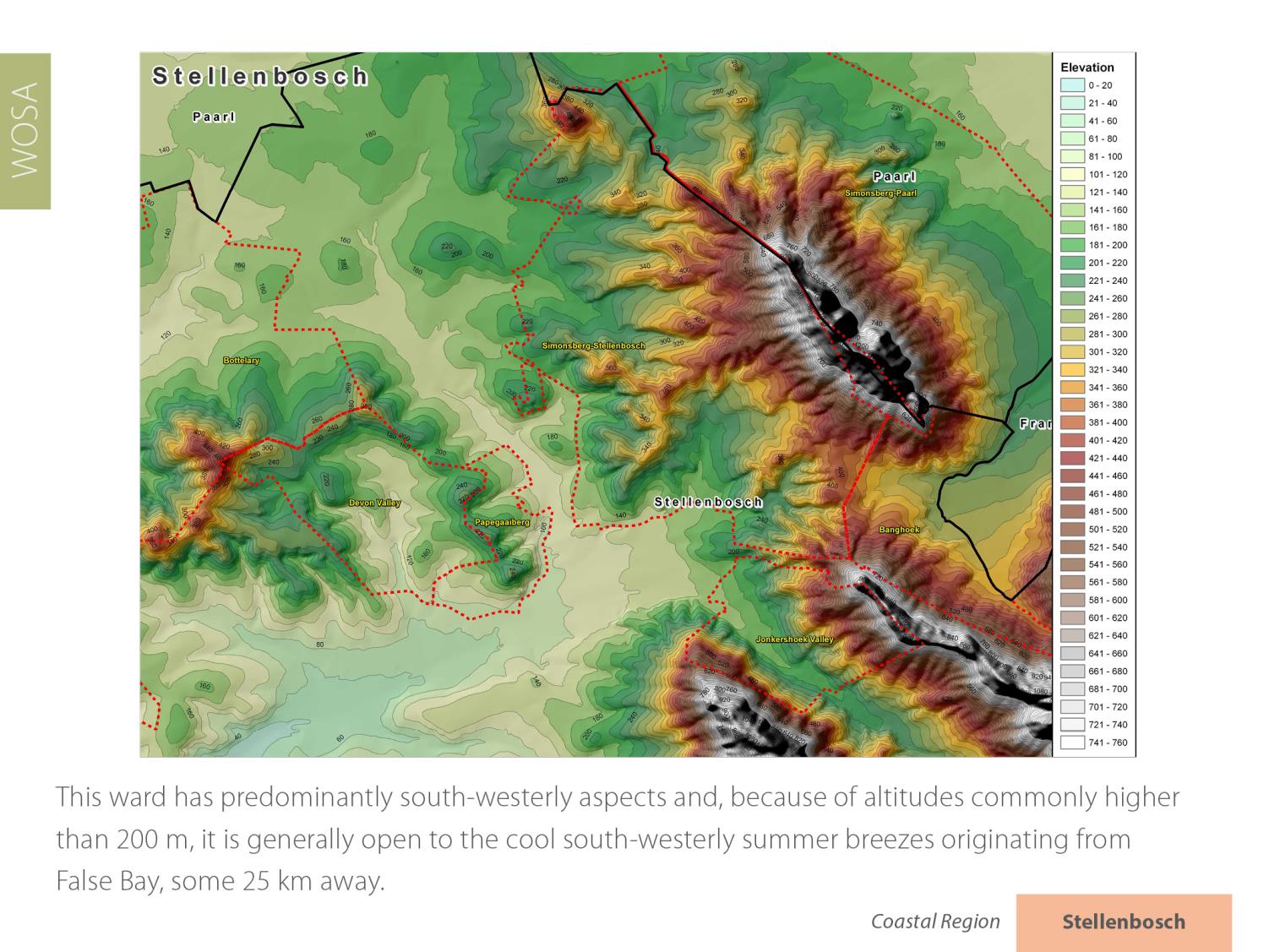 Coastal
Stellenbosch
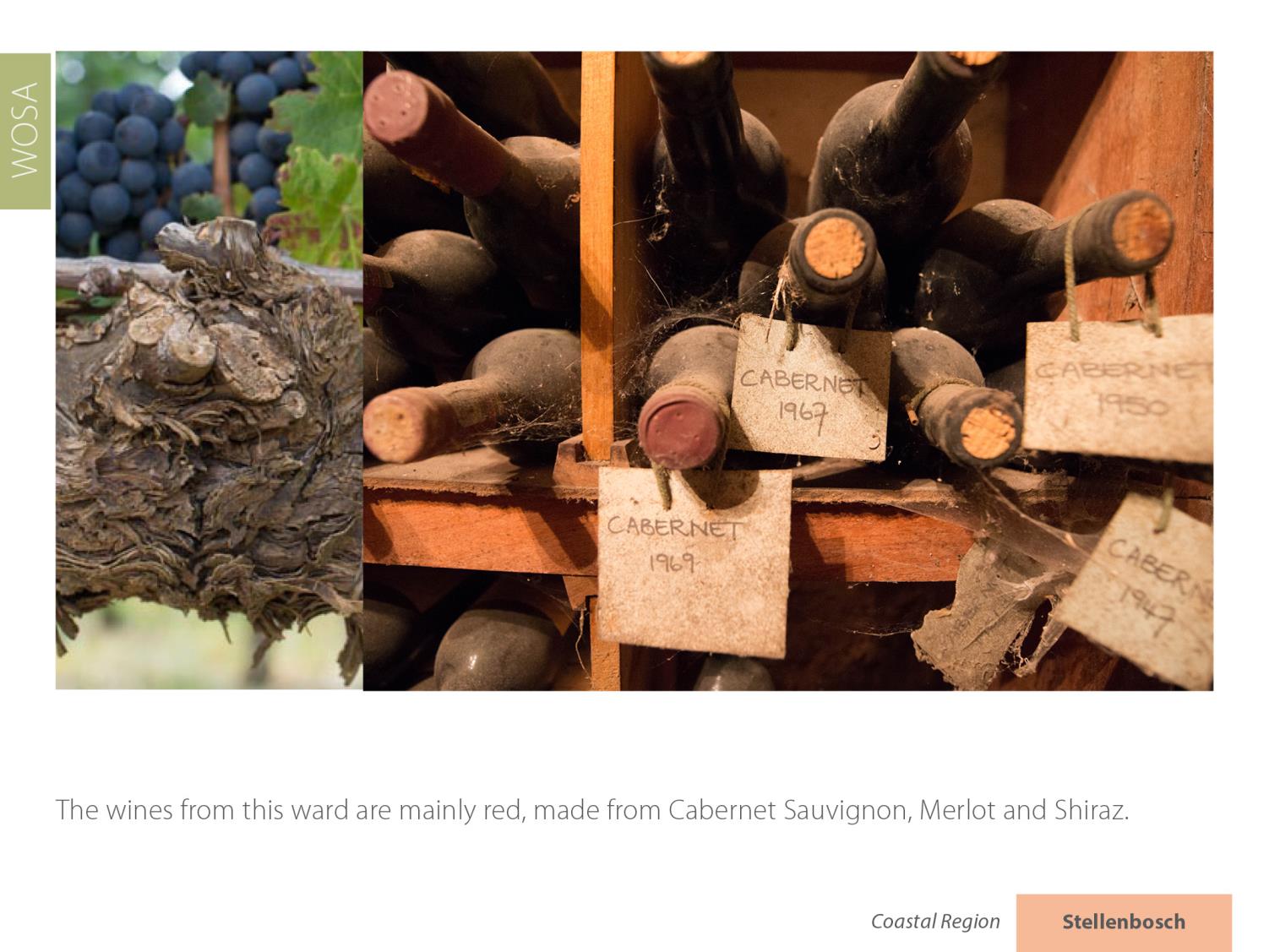 Coastal
Stellenbosch
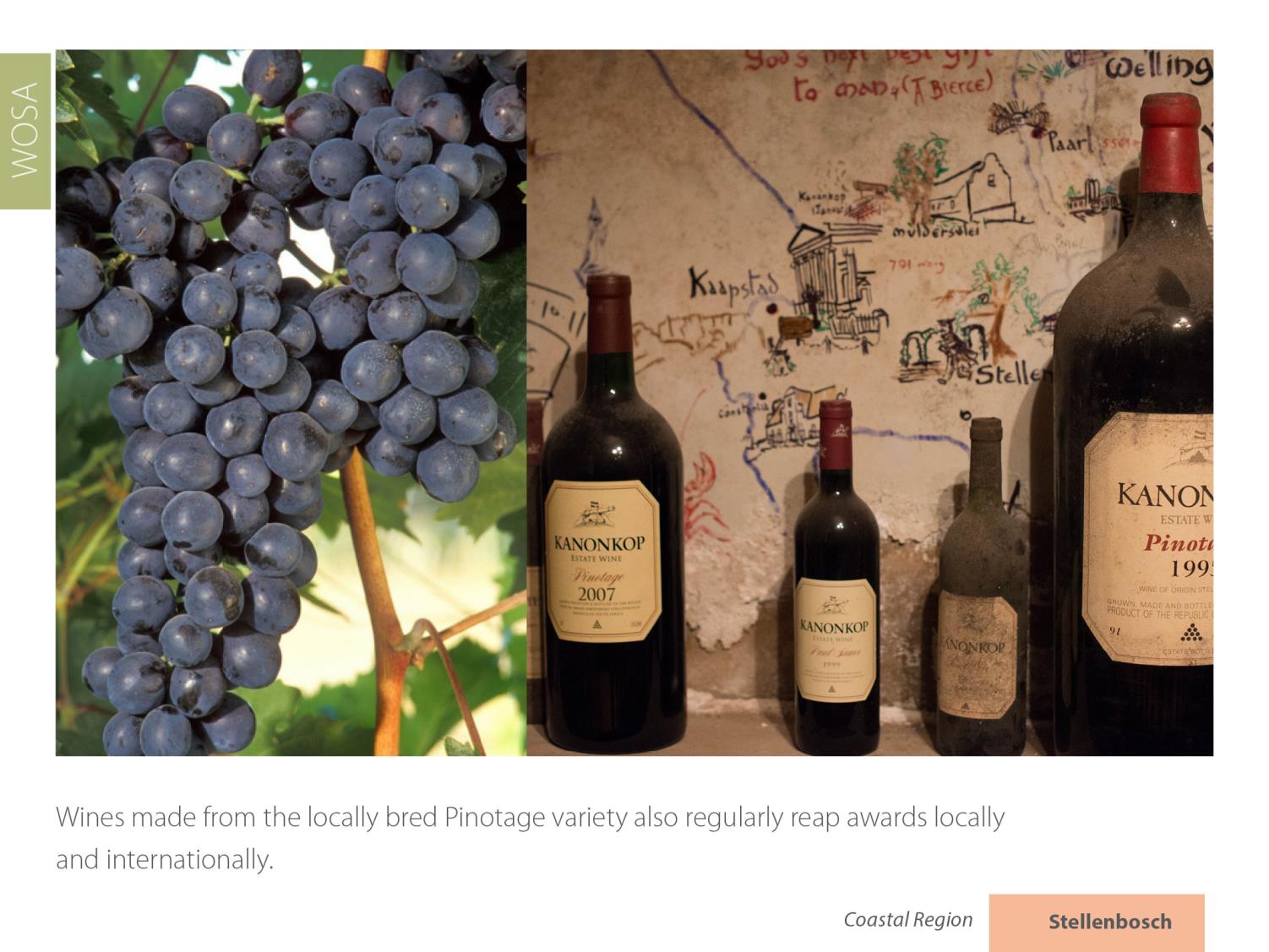 Coastal
Stellenbosch
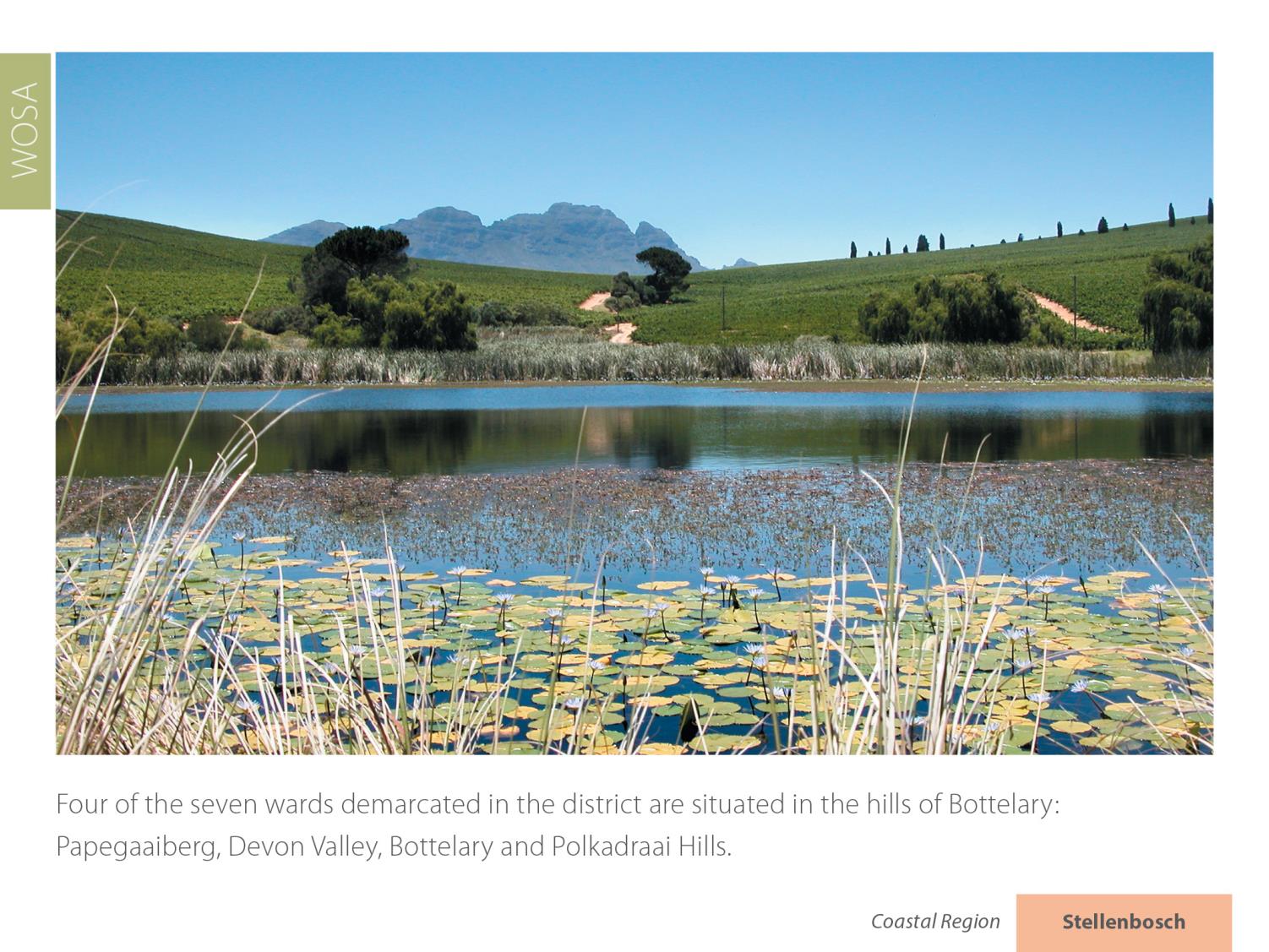 Coastal
Stellenbosch
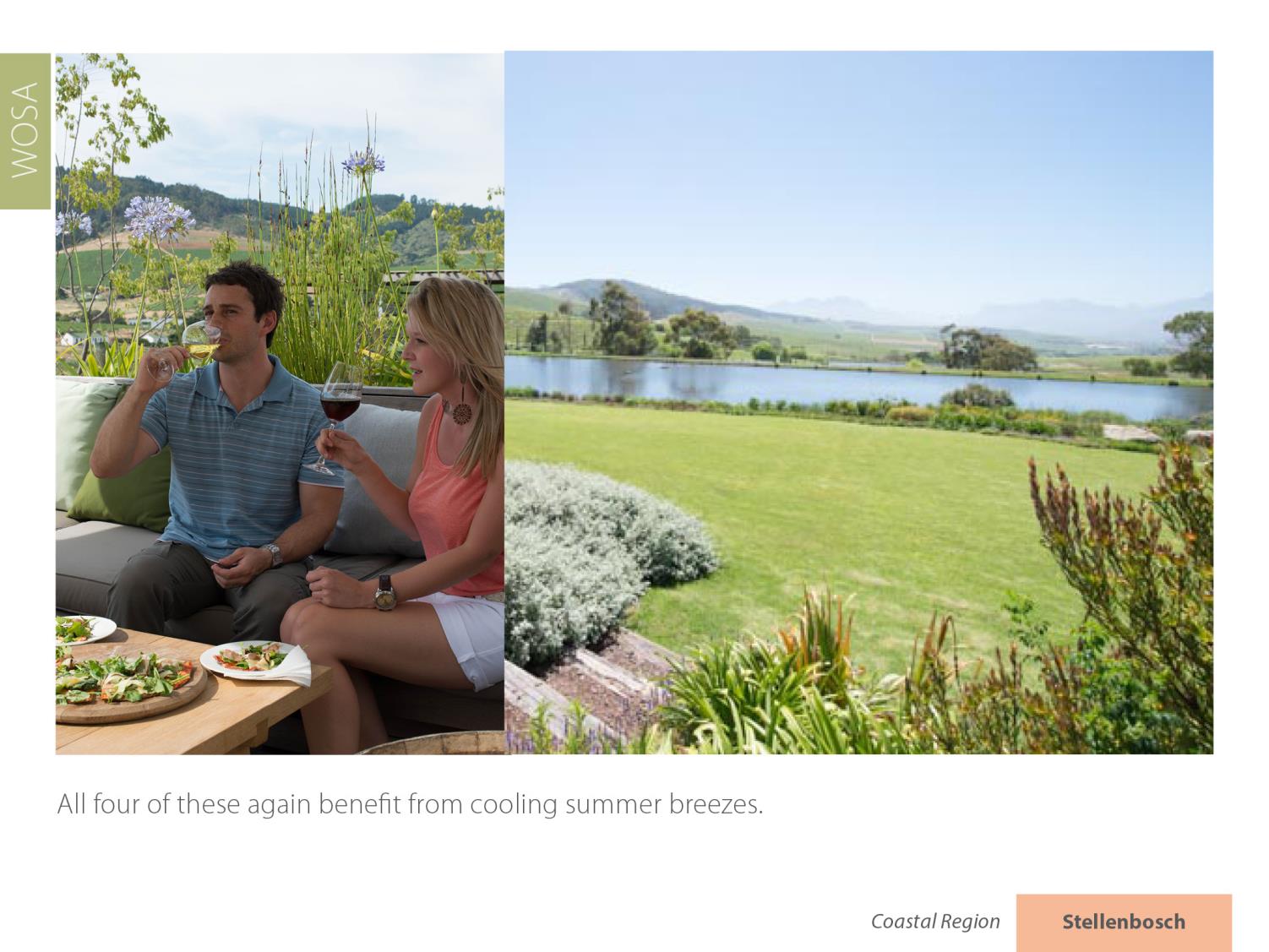 Coastal
Stellenbosch
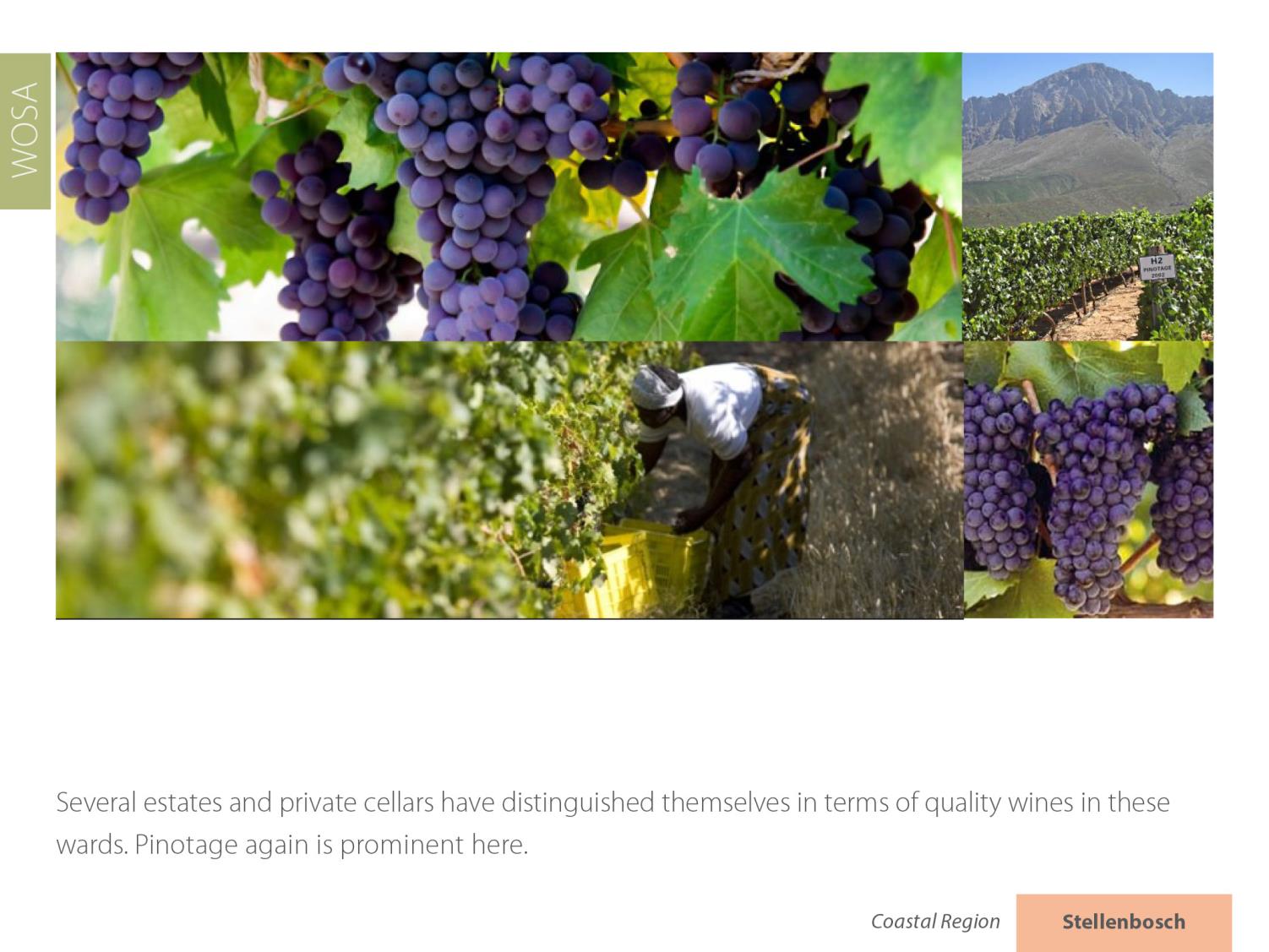 Coastal
Stellenbosch
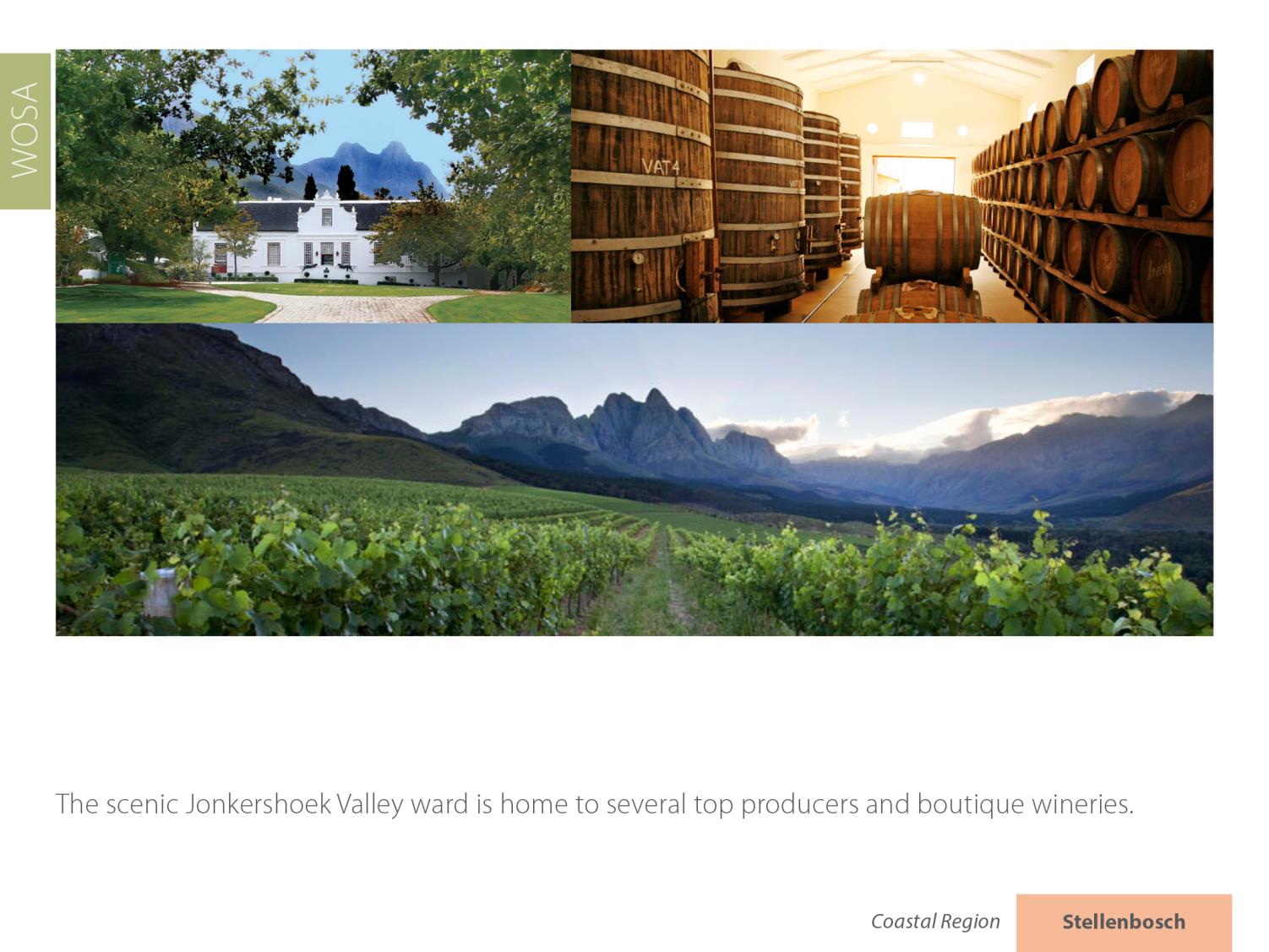 Coastal
Stellenbosch
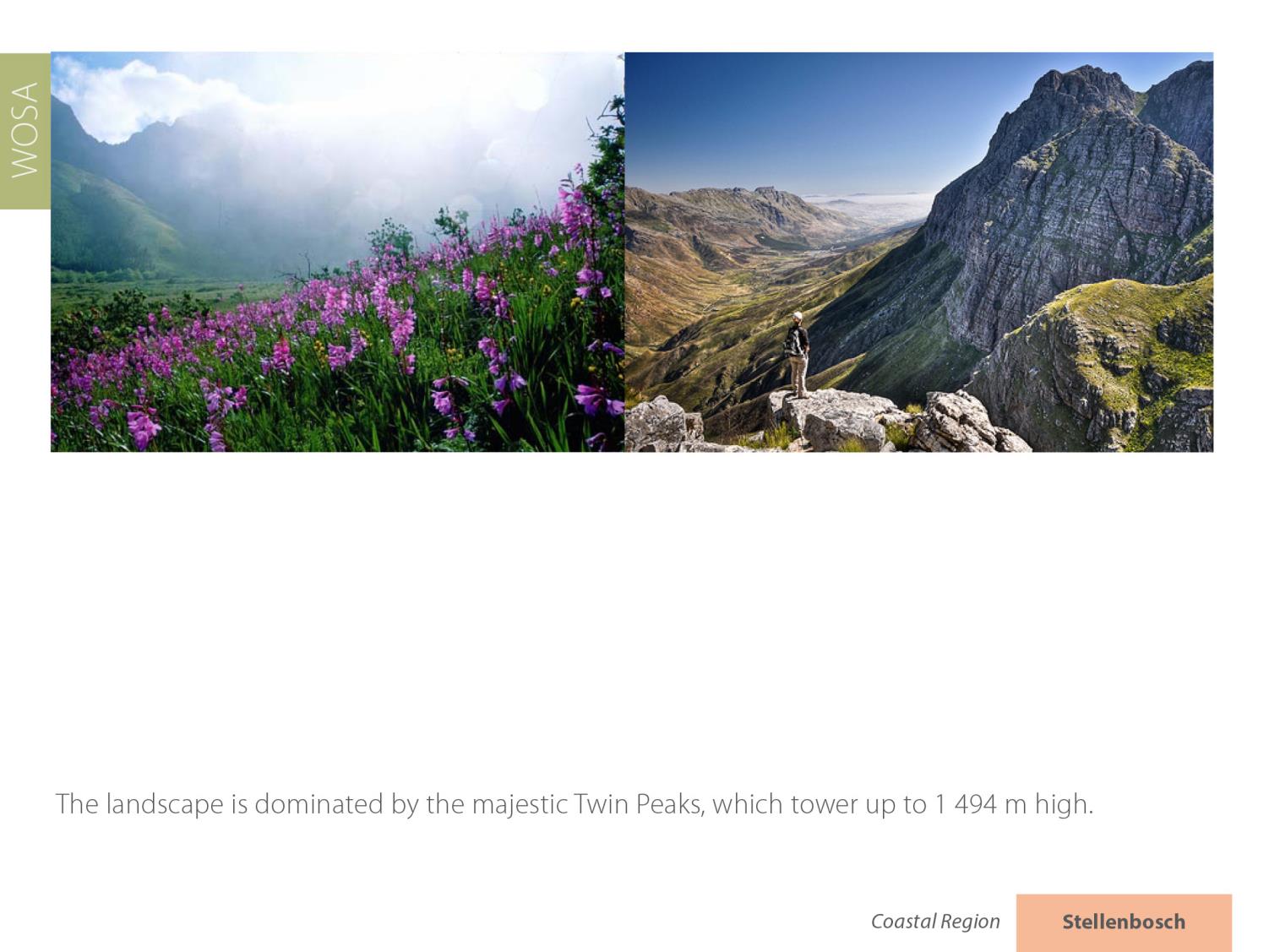 Coastal
Stellenbosch
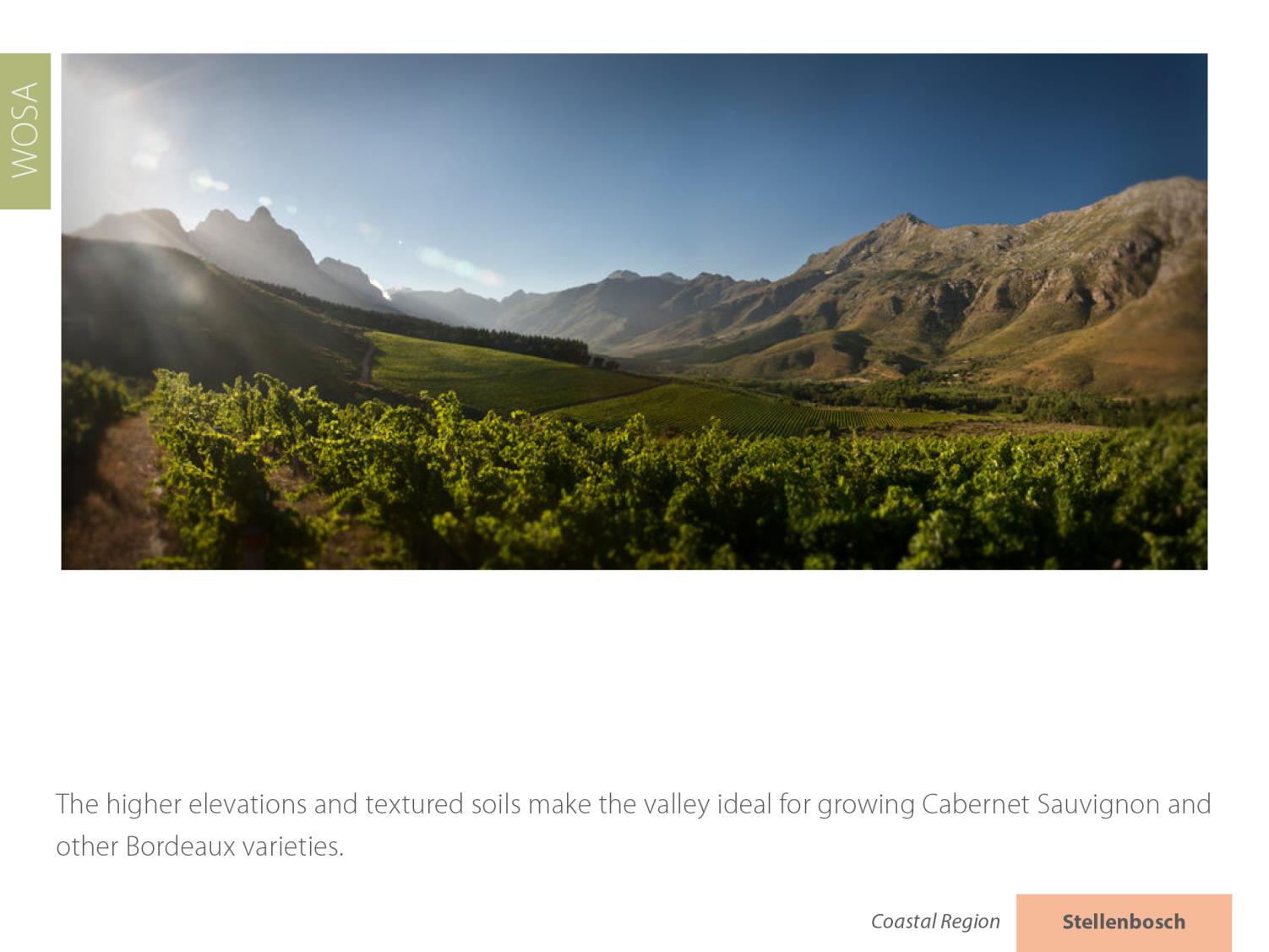 Coastal
Stellenbosch
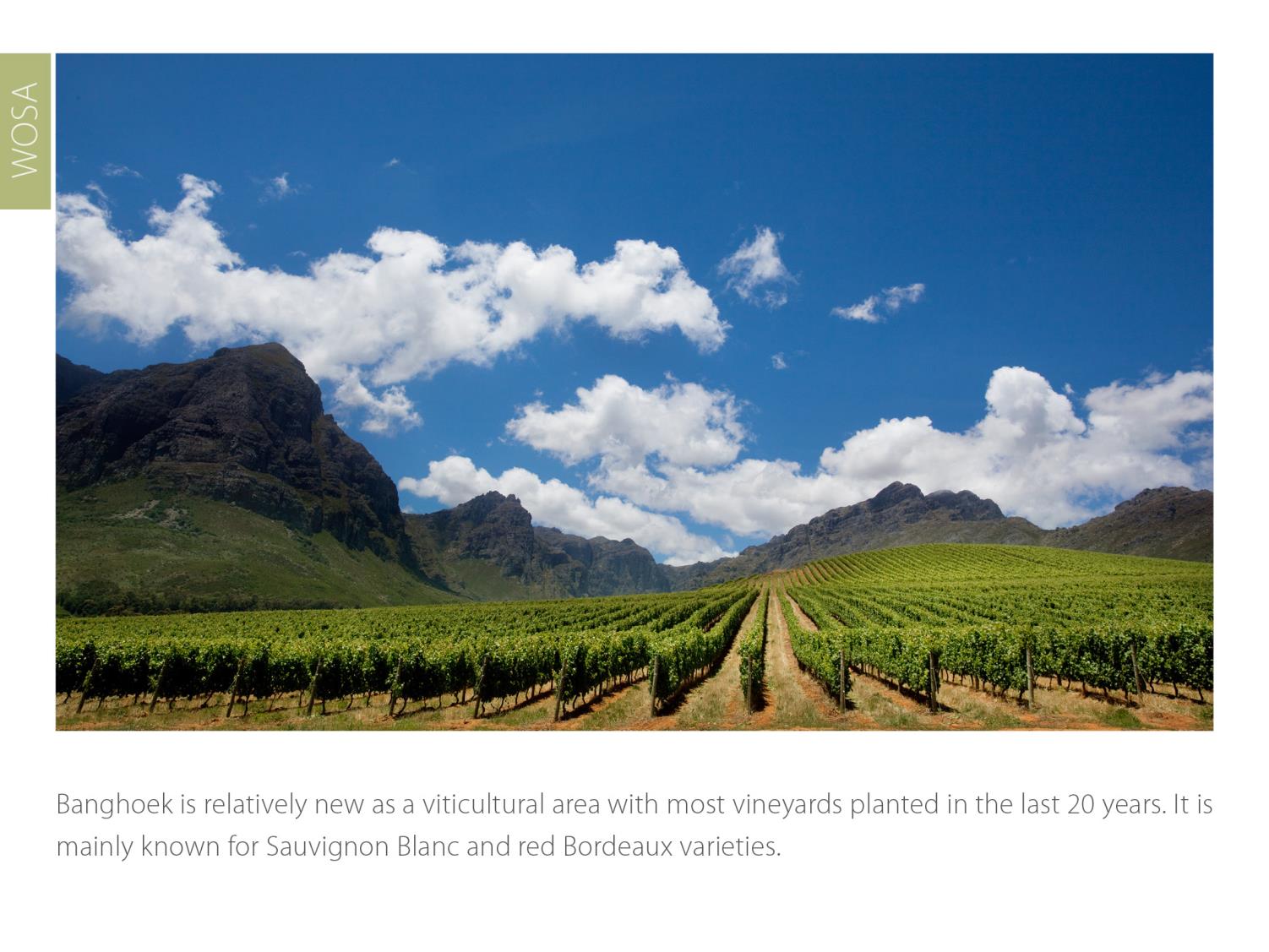 Coastal
Stellenbosch
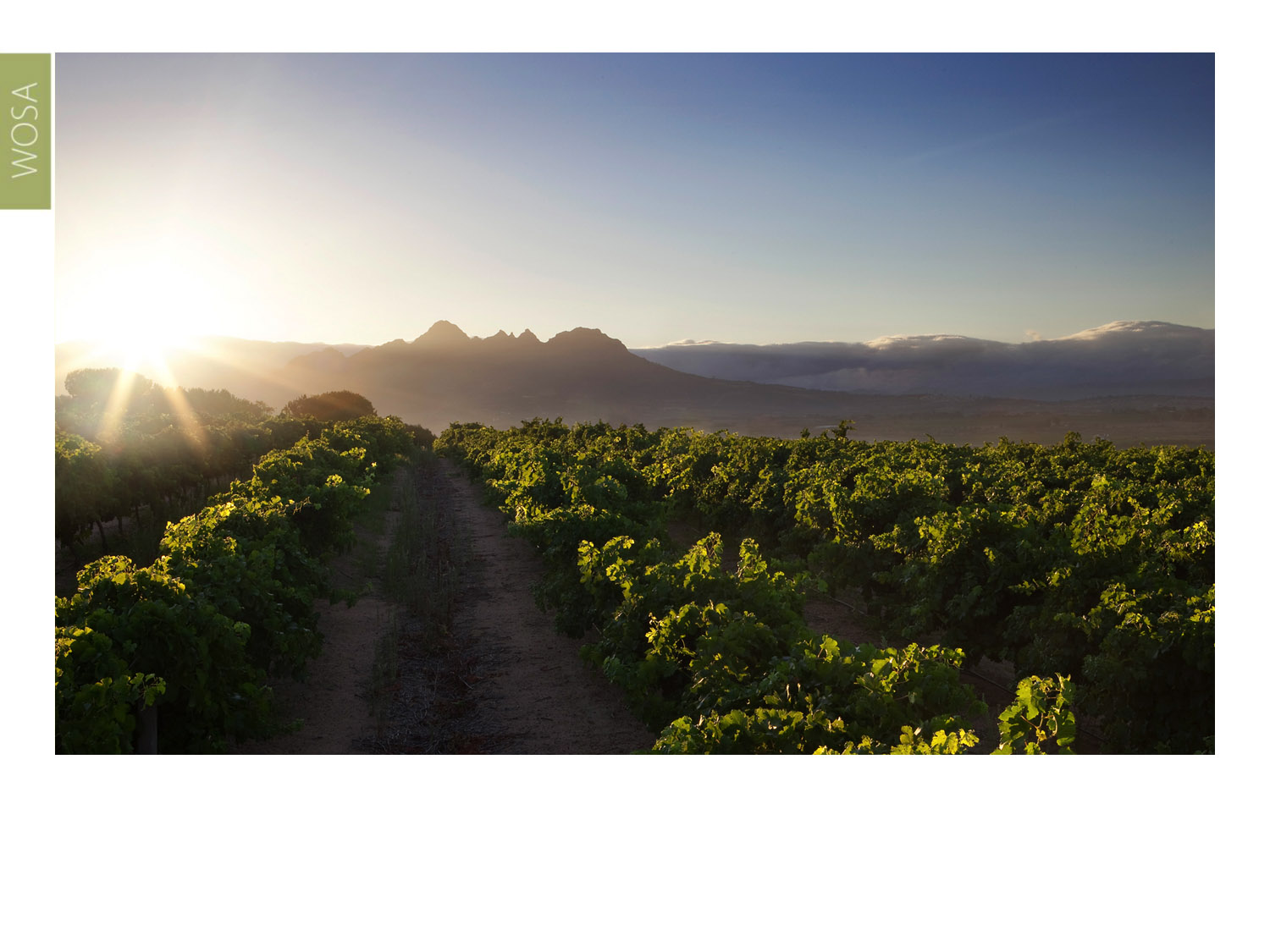 Vlottenburg, the most recently demarcated ward,  has a generally convex hill landscape and abundant cooler southern slopes.
Coastal
Stellenbosch
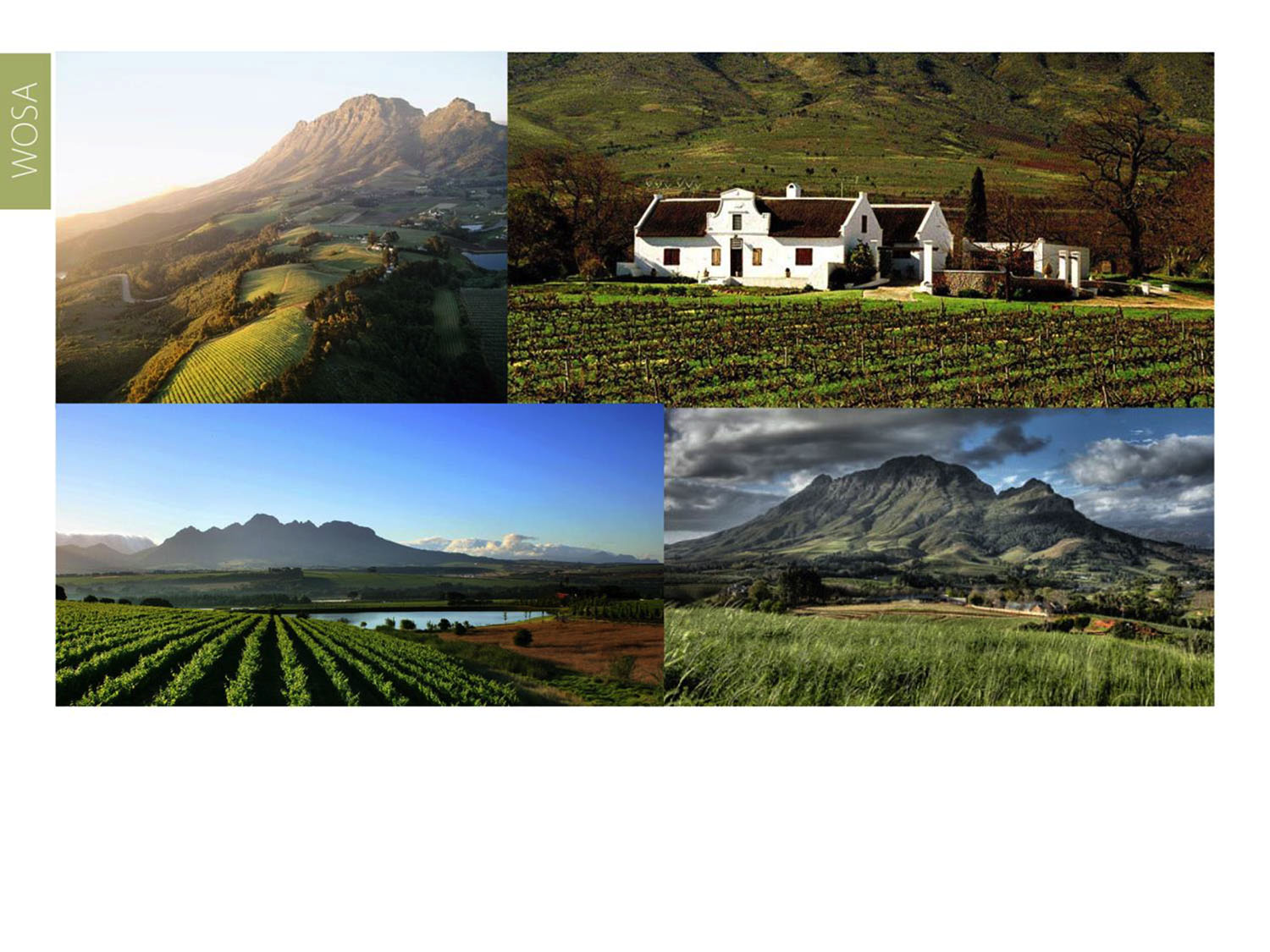 The images used in these presentations have been sourced from various producers, as well as industry and tourism bodies.  These presentations are strictly for non-commercial, non-profit, educational purposes only and cannot be reproduced or transmitted  in any form or by any means without written permission from Wines of South Africa (WoSA).
The Cape winelands, considered by many to be
the most beautiful in the world, have a network of
diverse and well-run wine routes, affording visitors
a varied and unforgettable experience.
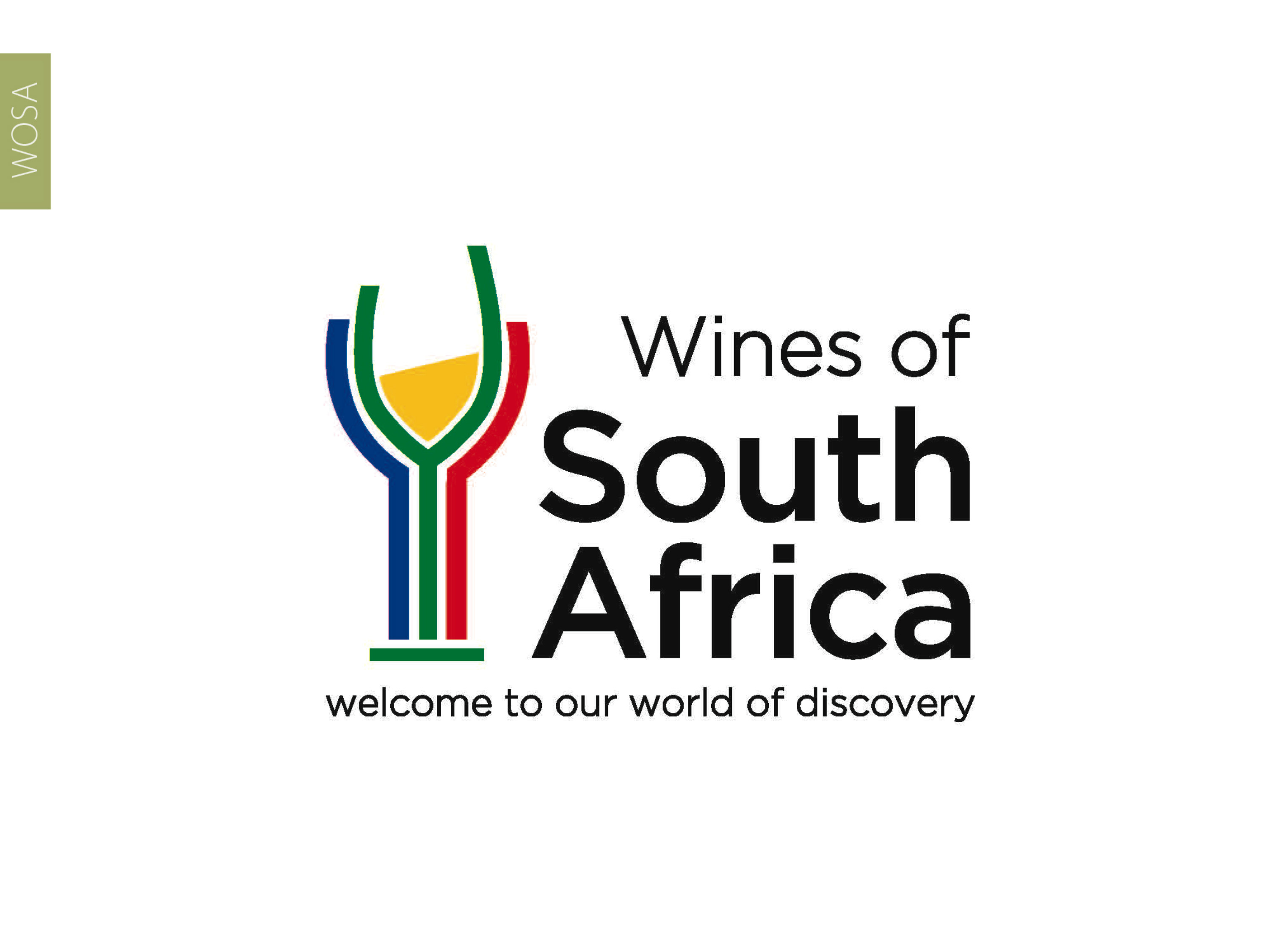 THE END